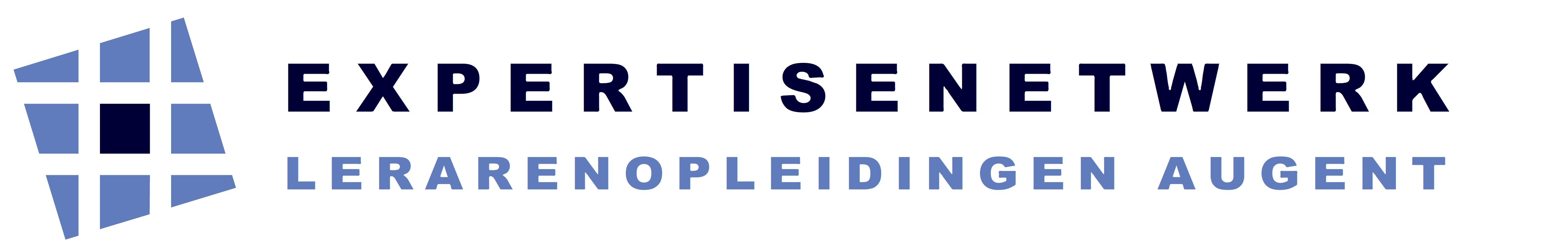 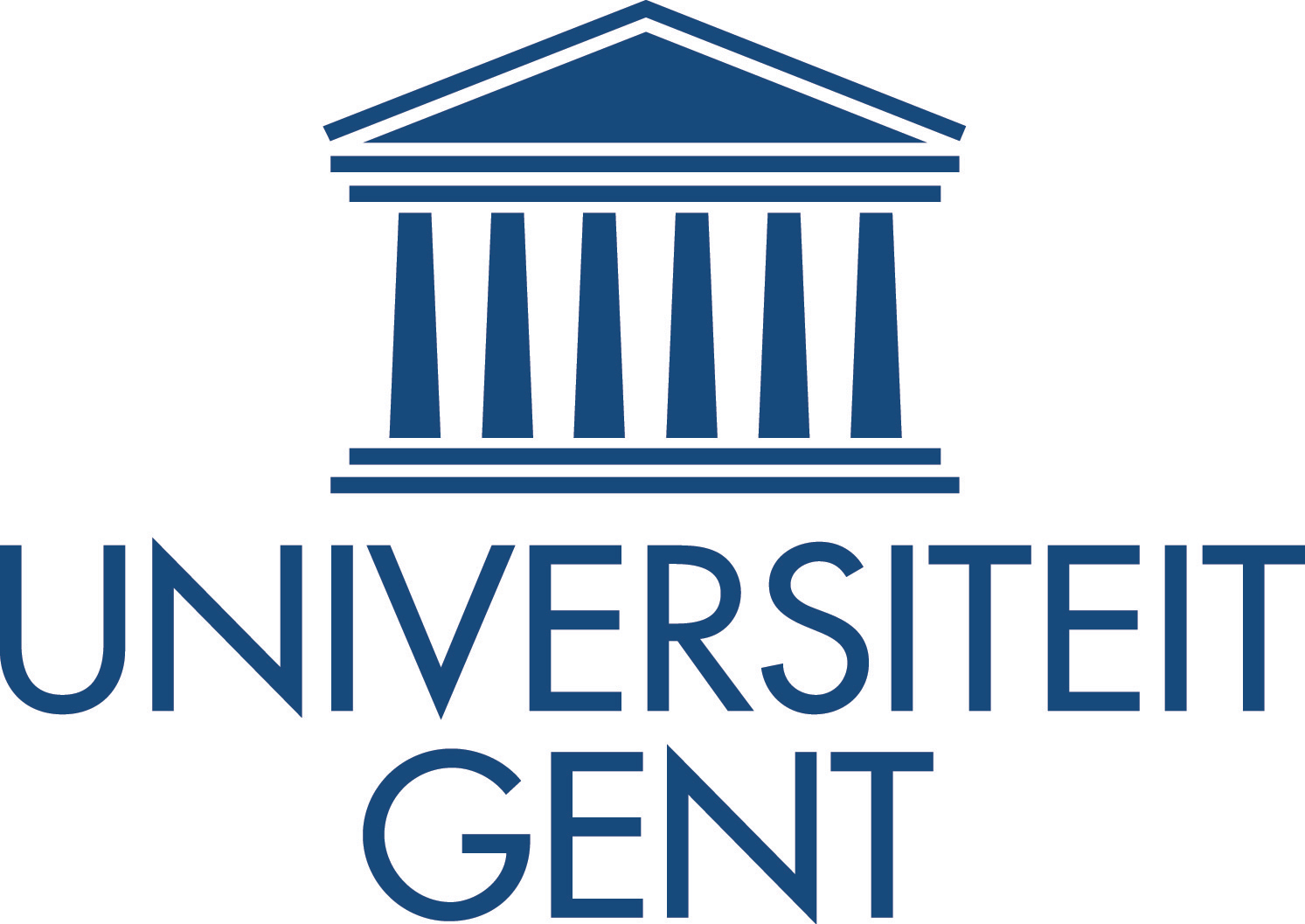 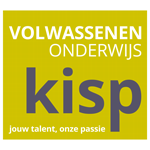 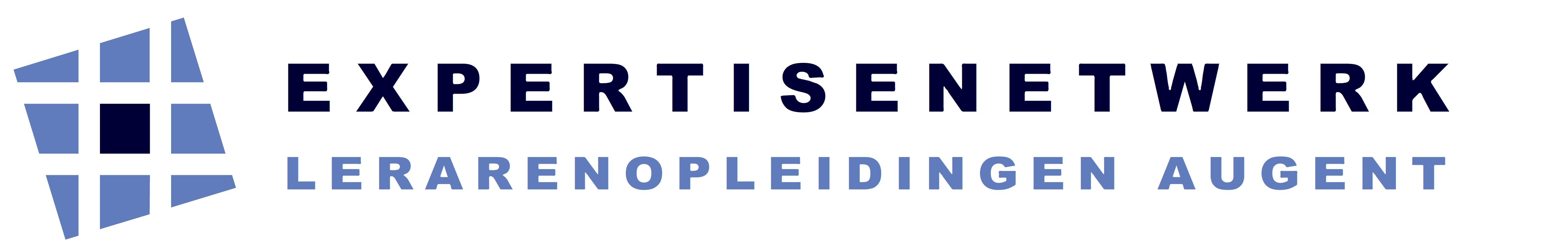 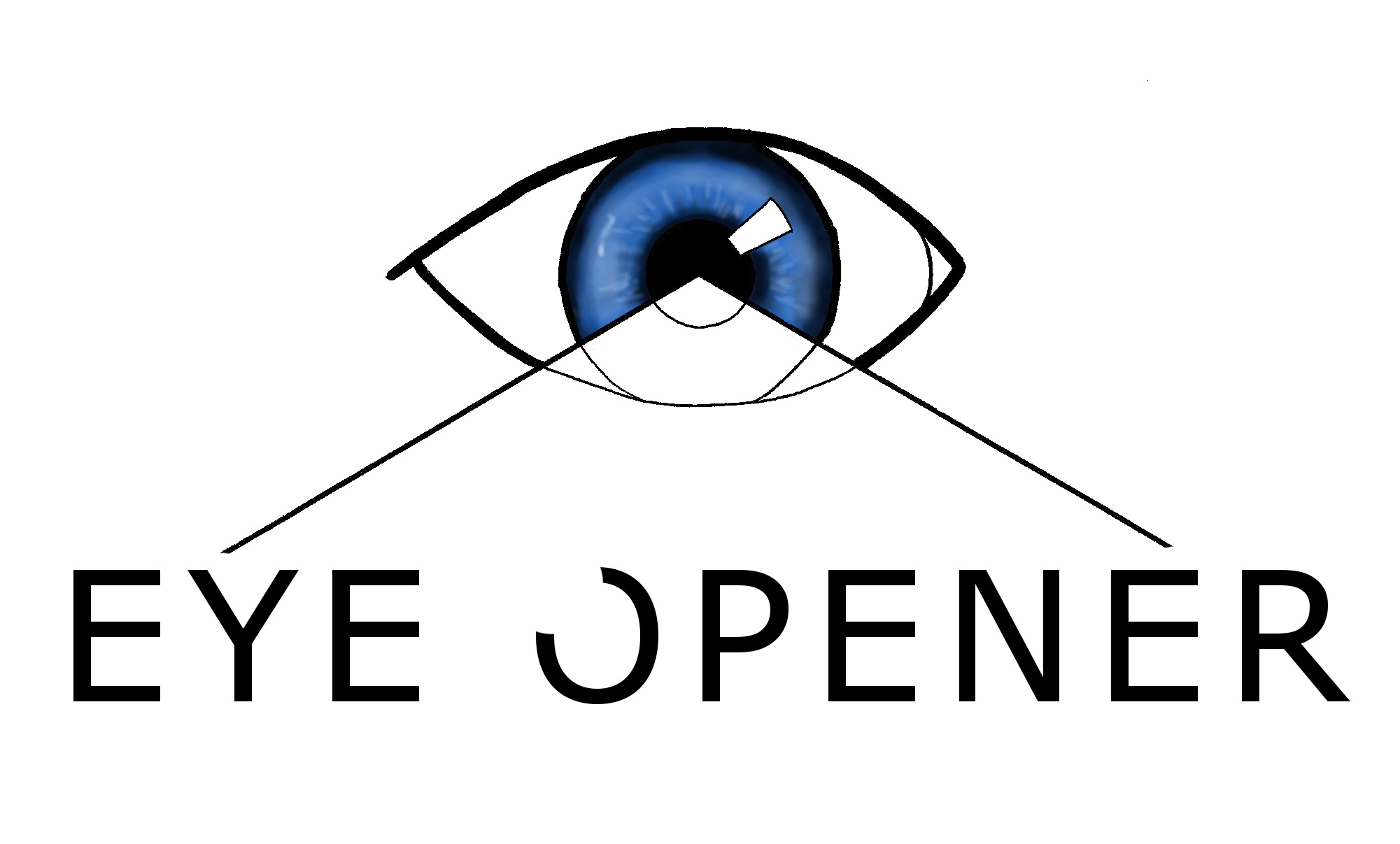 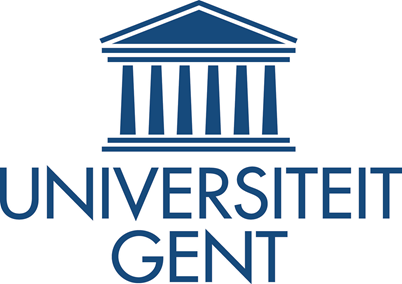 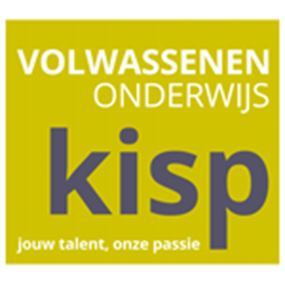 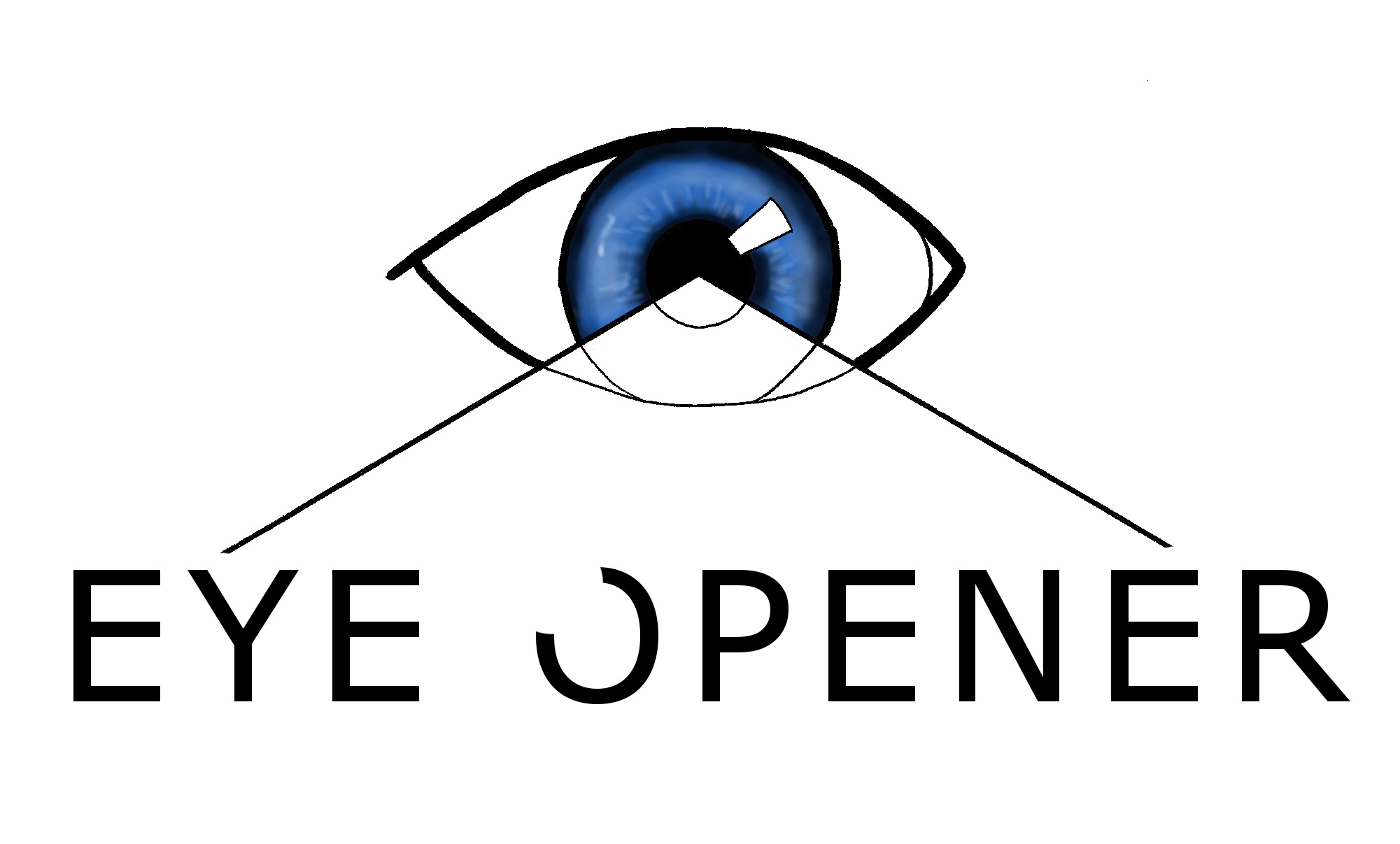 Programma intervisie 2
Terugblik intervisie 1 
Uitwisseling reeds ondernomen (kleine) acties 

Door welke ‘bril’ kijk ik?
Wie ben ik als stagebegeleider?

Komen tot actie!

Afronding
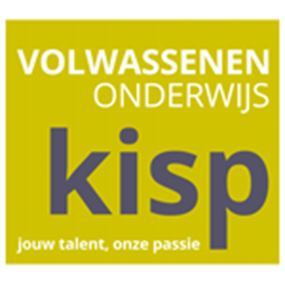 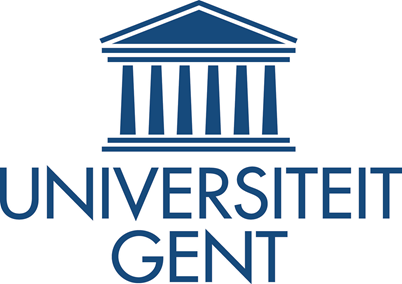 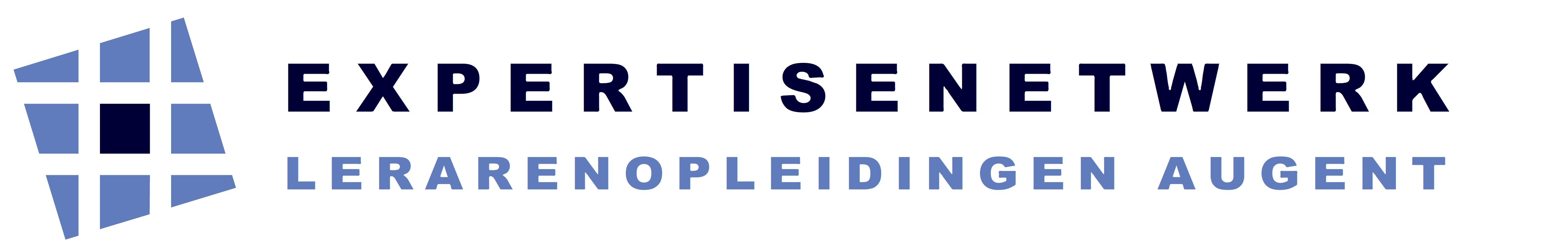 1-9-2015
3
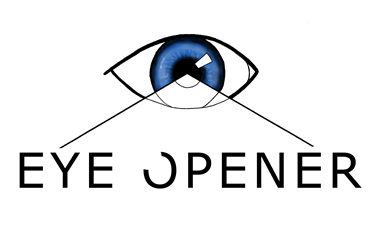 Terugblik intervisie 1
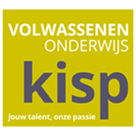 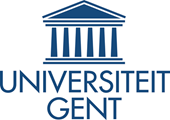 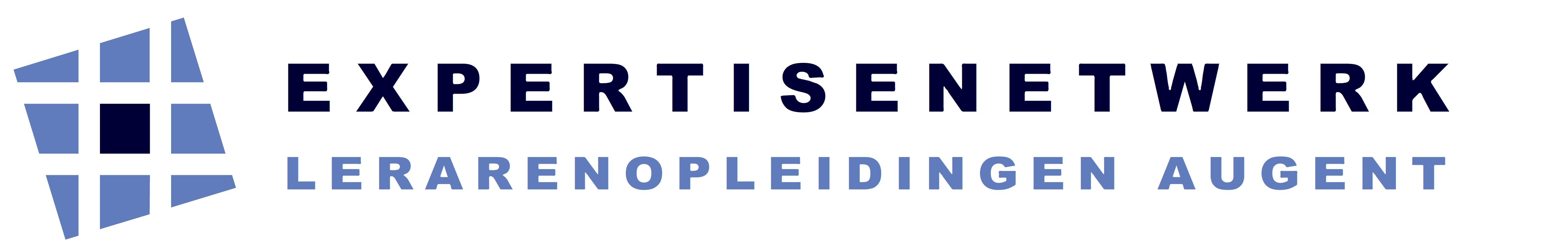 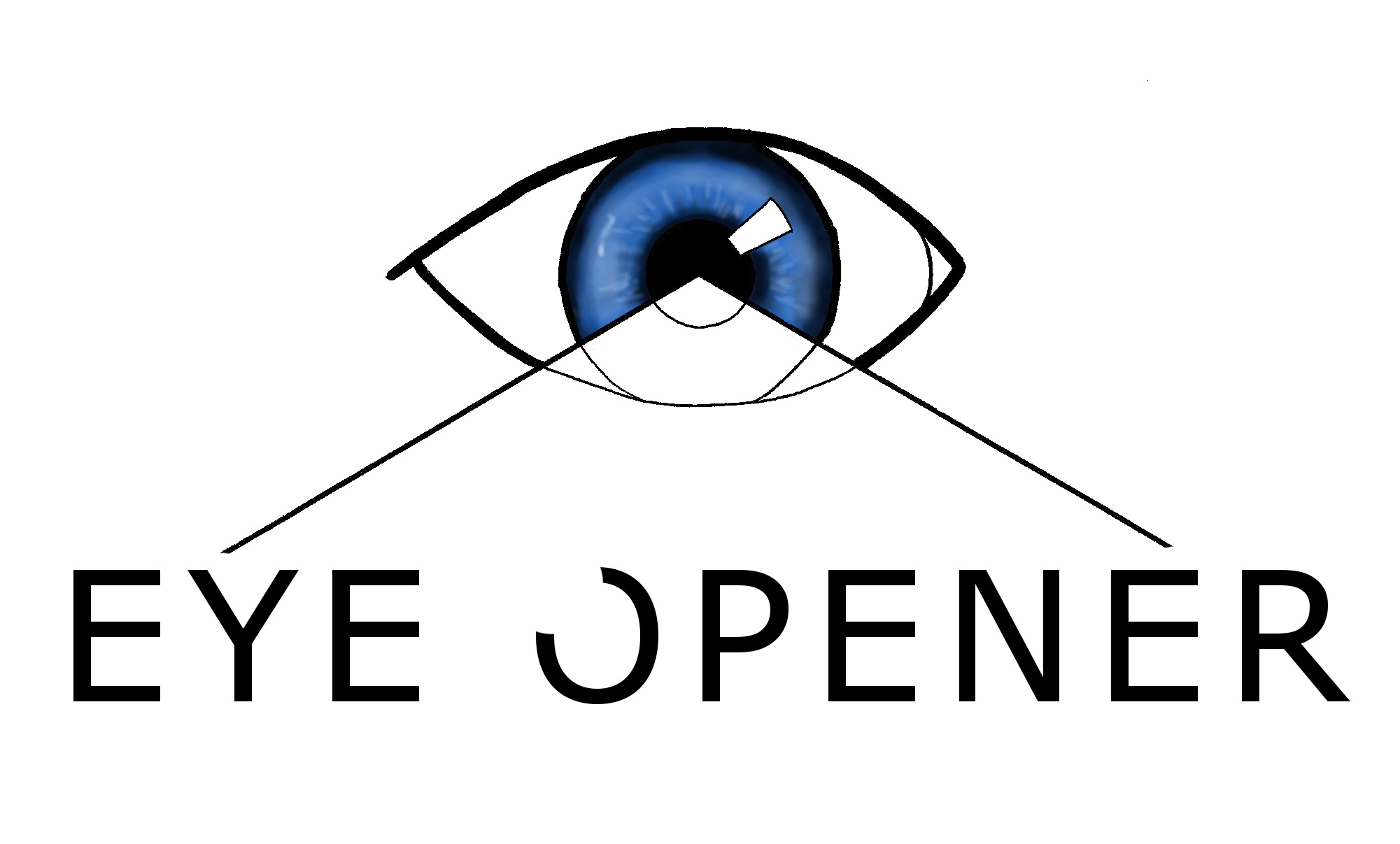 Beeldenmuur Diversiteit binnen stagebegeleiding
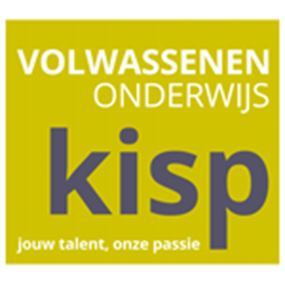 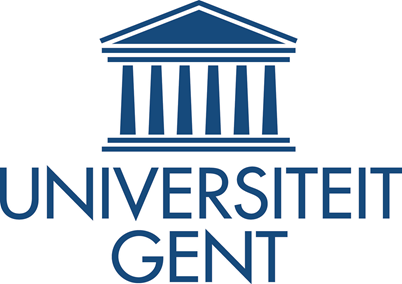 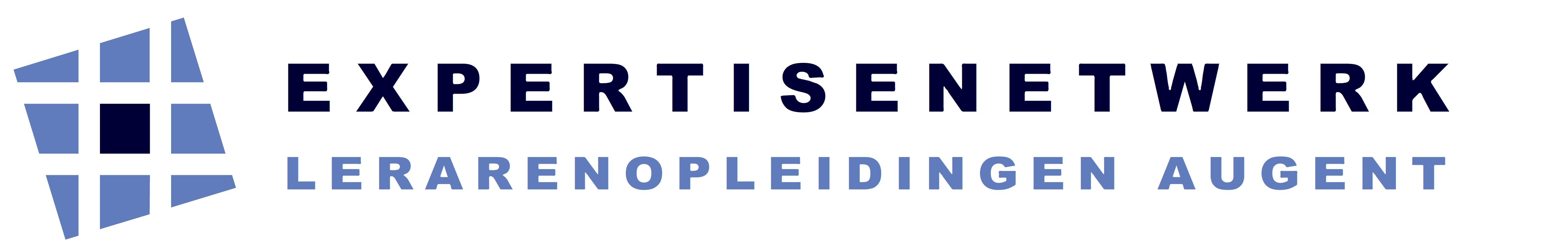 1-9-2015
5
[Speaker Notes: Beeldenmuur ‘diversiteit binnen stagebegeleiding’: Hier kunnen de ingebrachte beelden van de photovoice-methode (uit begeleide intervisie 1) worden ingebracht.]
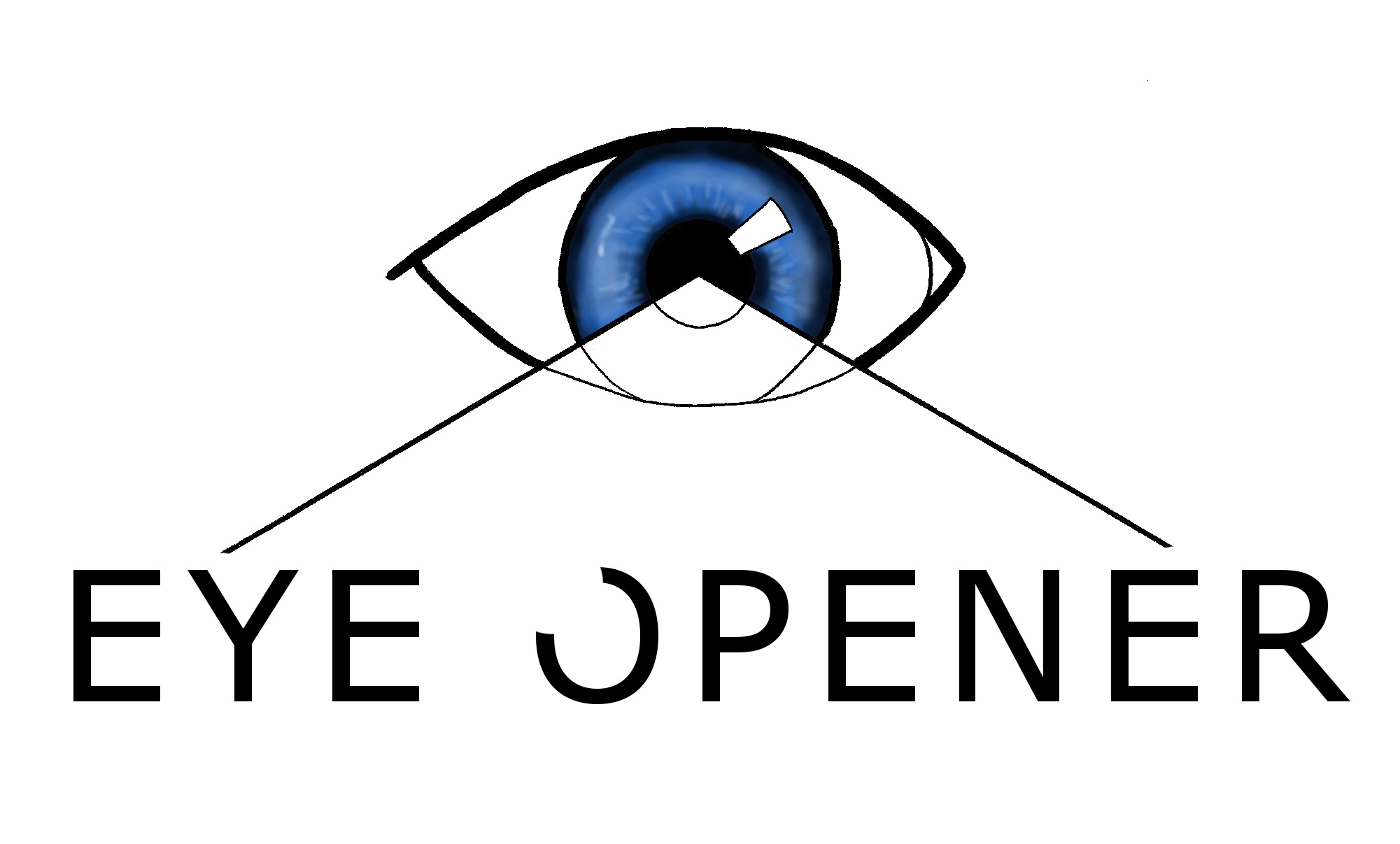 Praktijkgericht
‘Ik wil het kunnen gebruiken”
Begeleide intervisie als werkvorm
Wat zijn mijn blinde vlekken?
Verwachtingen
???
Hoe kan ik verder met studenten met wie ik vastloop?
???
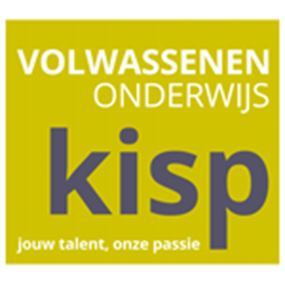 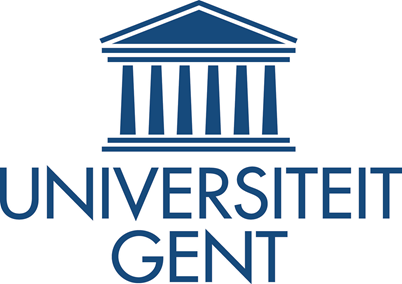 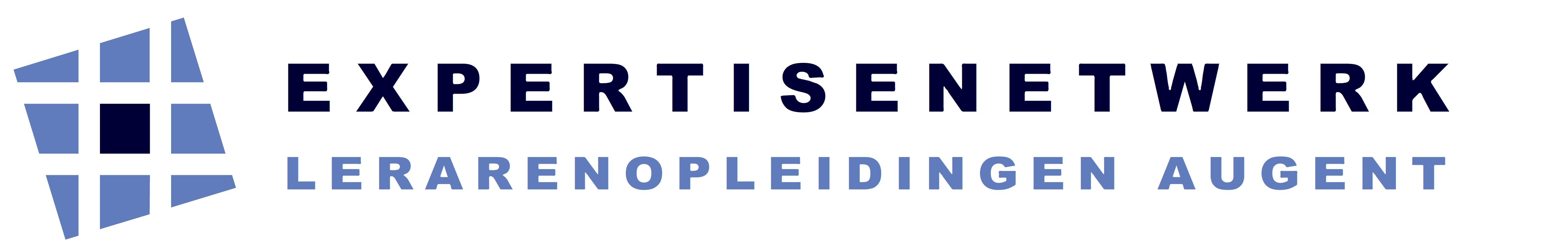 1-9-2015
6
[Speaker Notes: Verwachtingen: hier worden de verwachtingen van de deelnemers uit intervisie 1 weergegeven.
Ter illustratie staan enkele uitspraken van deelnemers Eye Opener. Deze kan je verwijderen.]
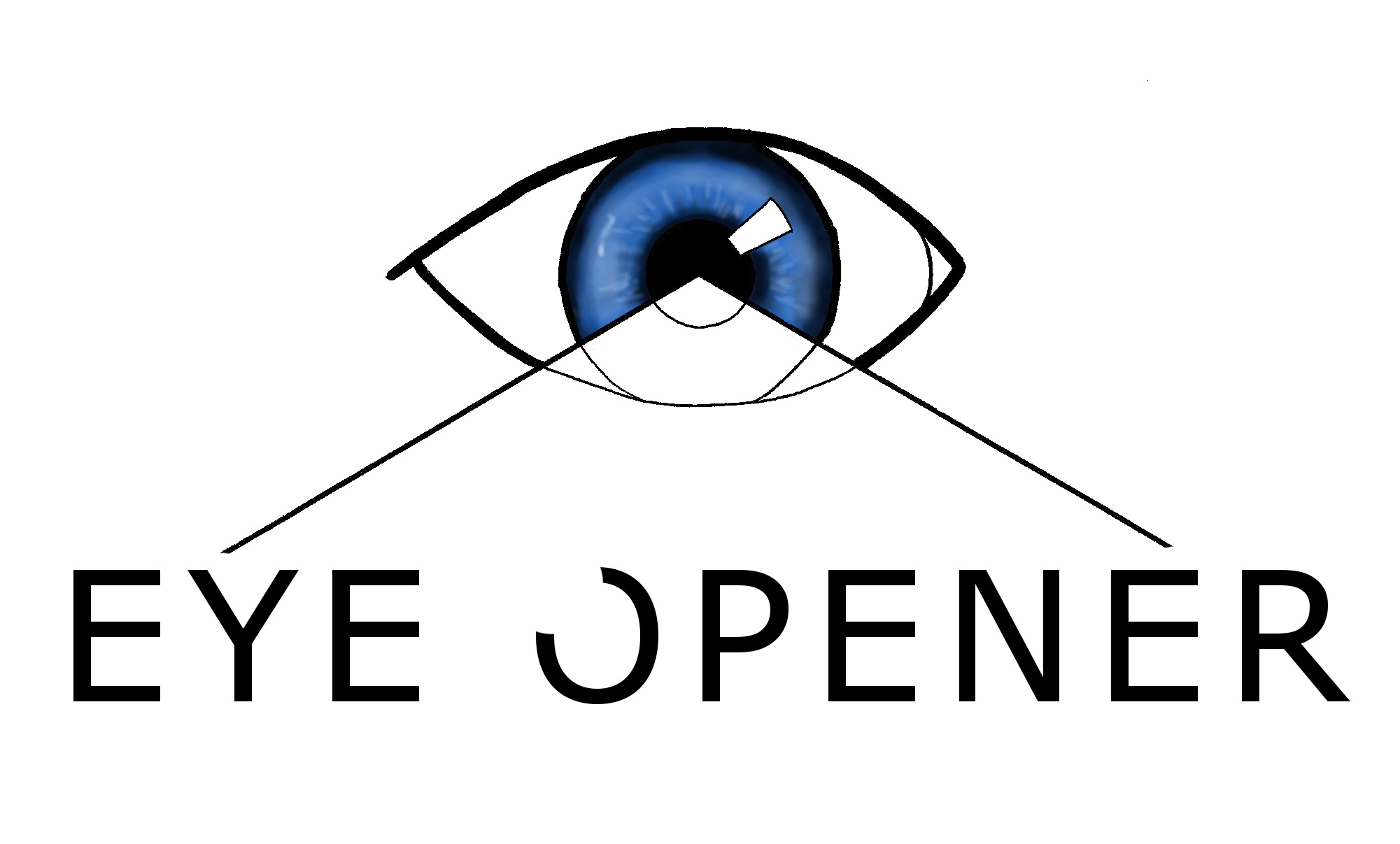 In de lift
1+1=3
3 principes  van UDL
Variaties mogelijk
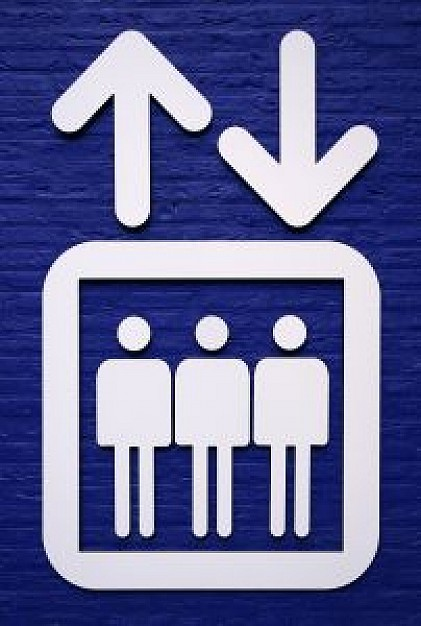 Differentiëren is niet enkel MOETEN, ook MOGEN.
De kracht van de groep
“Ik heb er zelfs zin in”
Voortbouwen op wat we al hebben en daar trots op zijn!
Kiezen
…
Bron afbeelding: nl.freepik.com
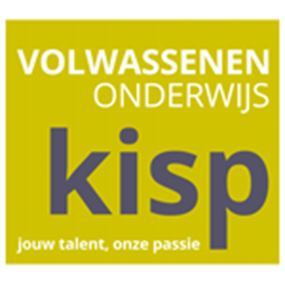 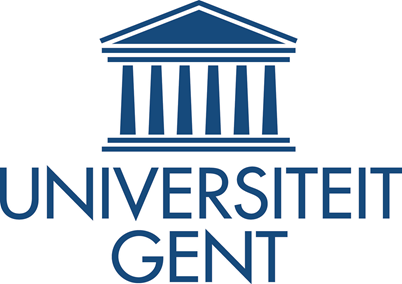 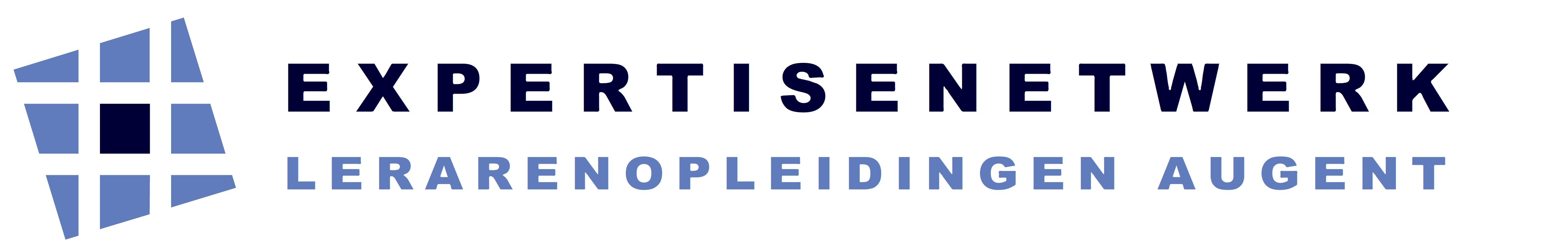 1-9-2015
7
[Speaker Notes: In de lift: uitspraken van de deelnemers bij de afronding van begeleide intervisie 1. 
Ter illustratie staan enkele uitspraken van deelnemers Eye Opener. Deze kan je verwijderen.]
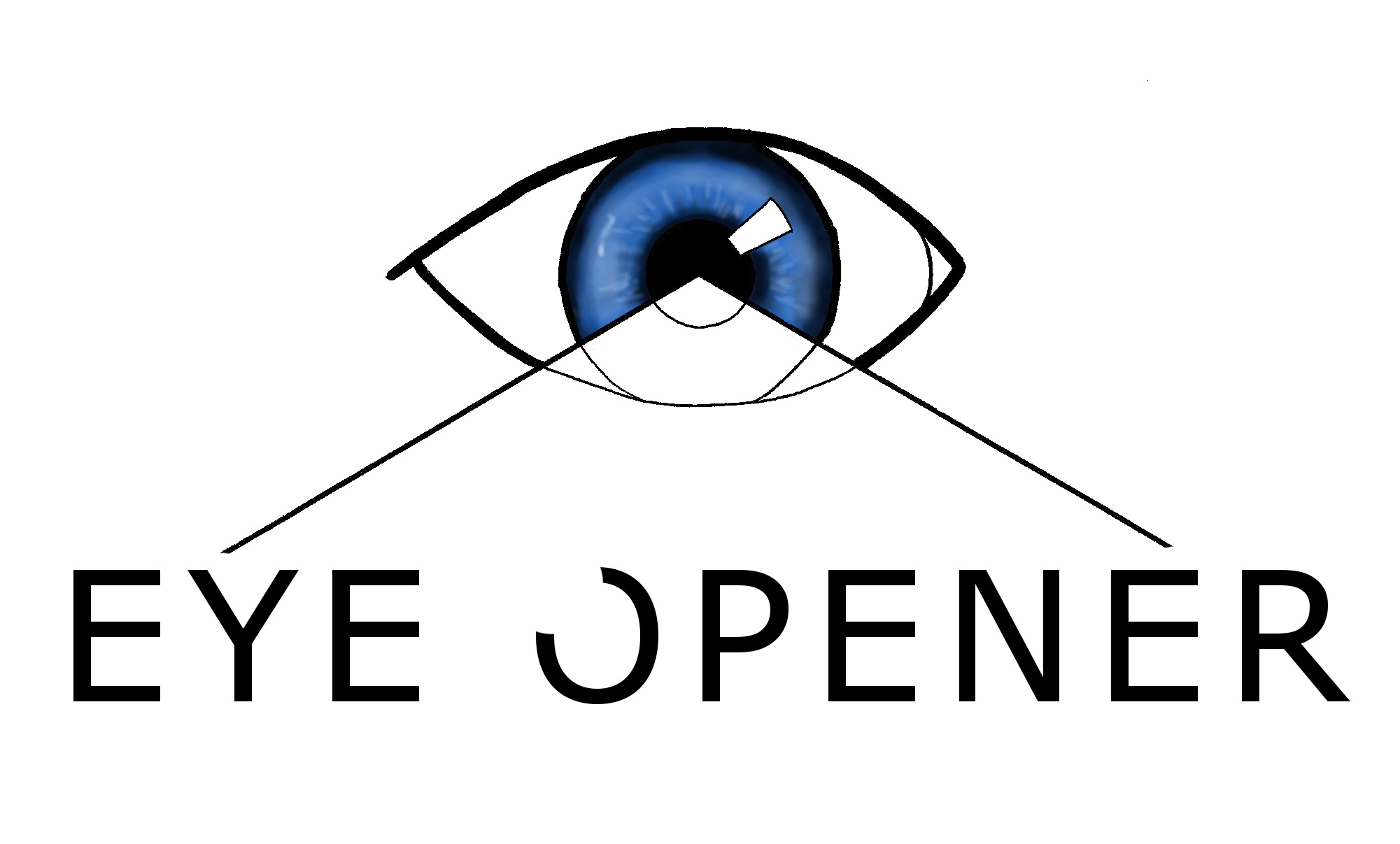 UDL
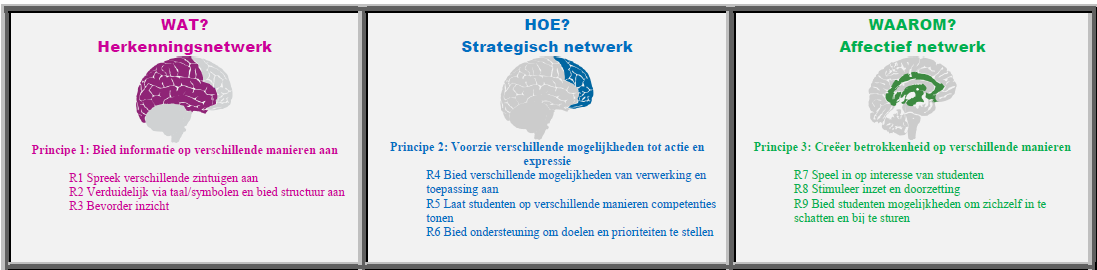 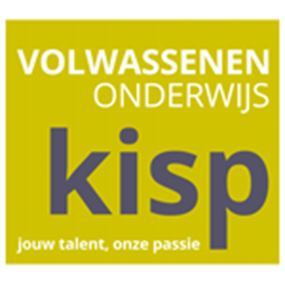 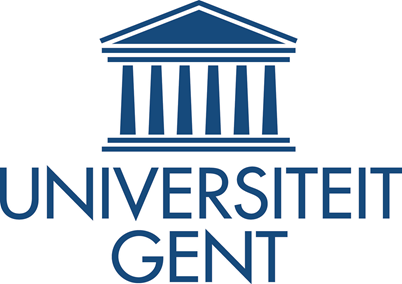 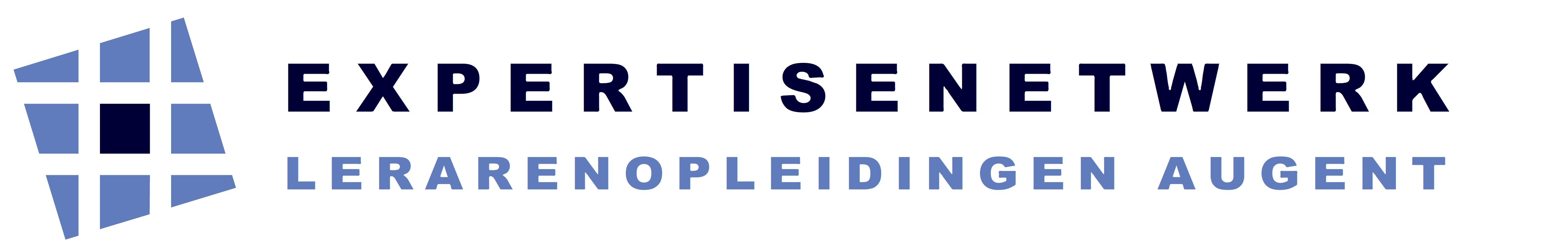 1-9-2015
8
Uitdagingen intervisie 1
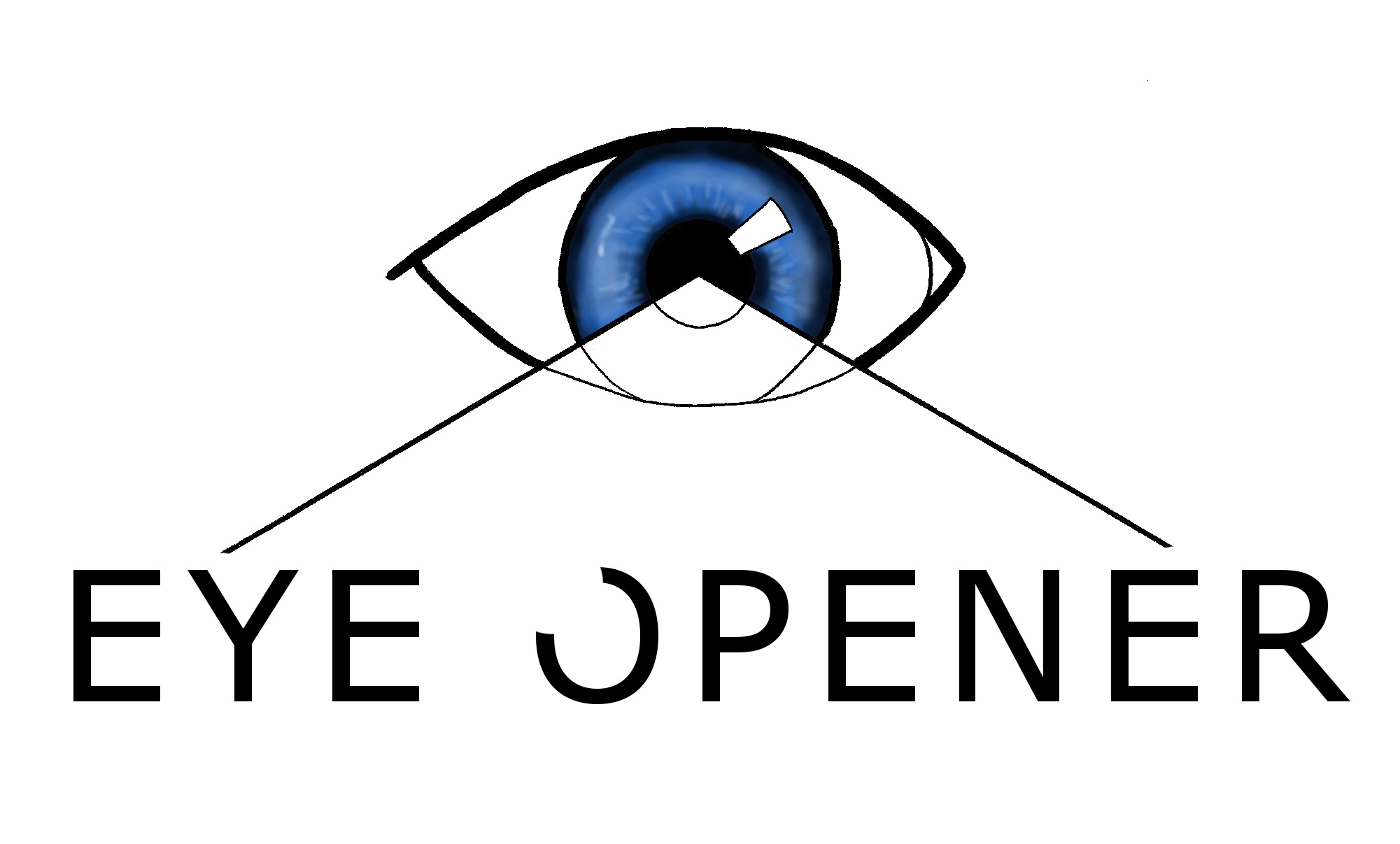 “Zichzelf inschatten en bijsturen  voor de stage: waar ben je goed in? NA de stage: hoe je kwaliteit ingezet? Hoe je werkpunt meegenomen? Wat is volgende werkpunt? Kan via geschreven taal of via ander medium”
“Op welke (andere) (verschillende) manieren kunnen de studenten hun (bereikte) competenties tonen?”
“Hoe kan ik in korte nabespreking (feedbackgesprek na stageles) studenten zoveel mogelijk zélf activeren?”
“ Hoe kan ik de opdracht ‘schoolbeleid’ minder saai maken, maw zijn er andere mogelijkheden dan een schriftelijk verslag dat de cursist maakt van het schoolwerkplan?”
“ Welke mogelijkheden zijn er om studenten zichzelf goed te leren inschatten en zelf te leren bijsturen?”
“Het portfolio stage op verschillende manieren duidelijk maken zonder de link met de competenties te verliezen want dit laat toe te differentiëren.”
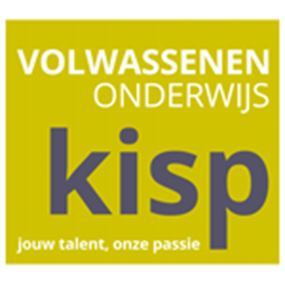 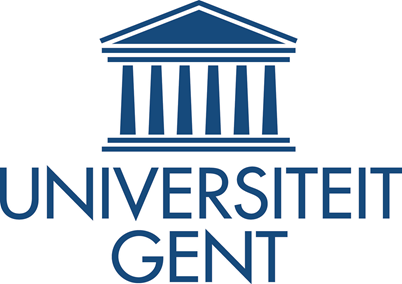 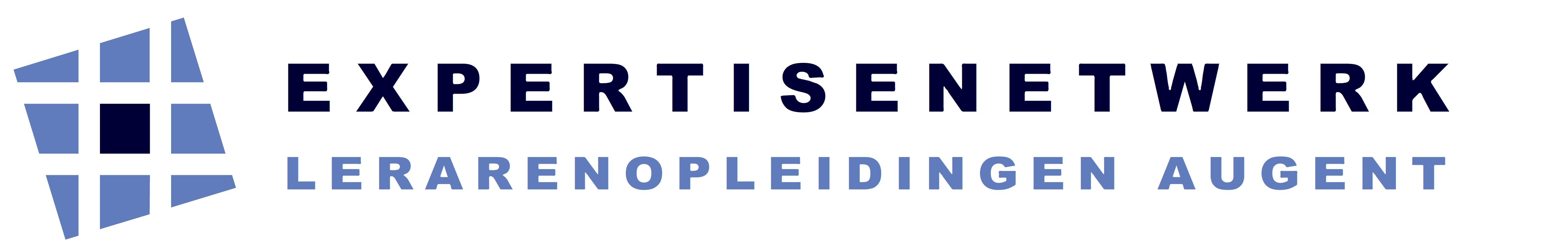 1-9-2015
9
[Speaker Notes: ‘Flitsen’ van uitdagingen intervisie 1:  hier kunnen de uitdagingen van de deelnemers genoteerd worden.
Ter illustratie staan enkele uitspraken van deelnemers Eye Opener. Deze kan je verwijderen.]
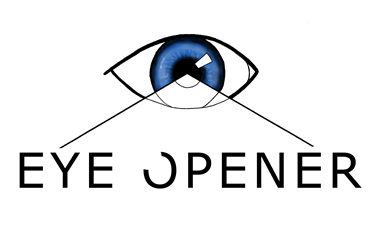 Uitwisseling reeds ondernomen (kleine) acties
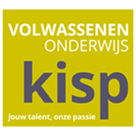 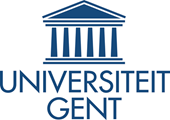 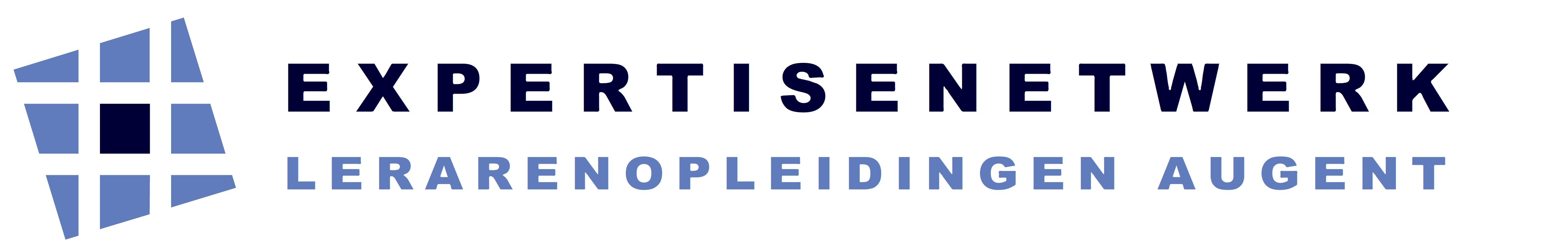 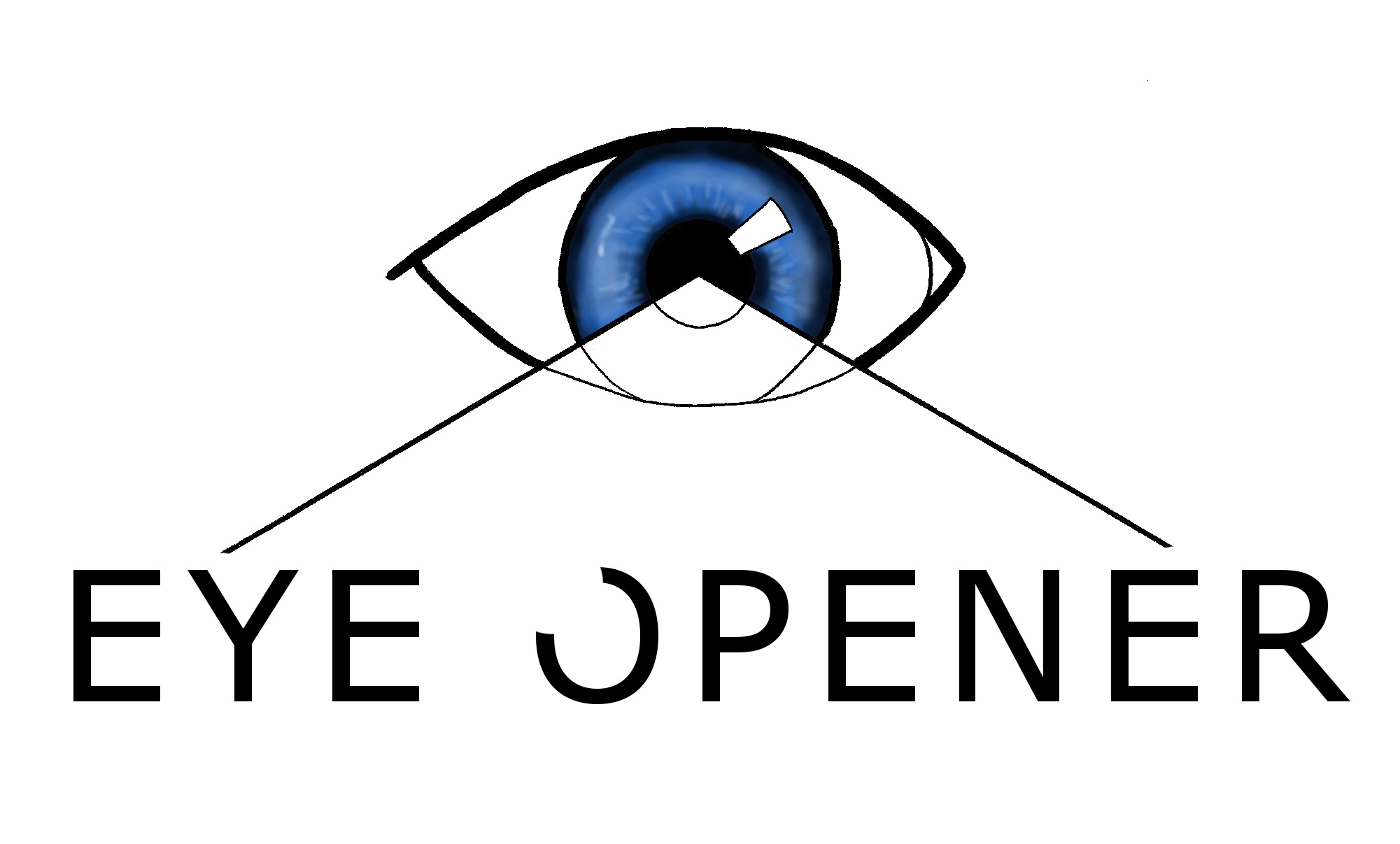 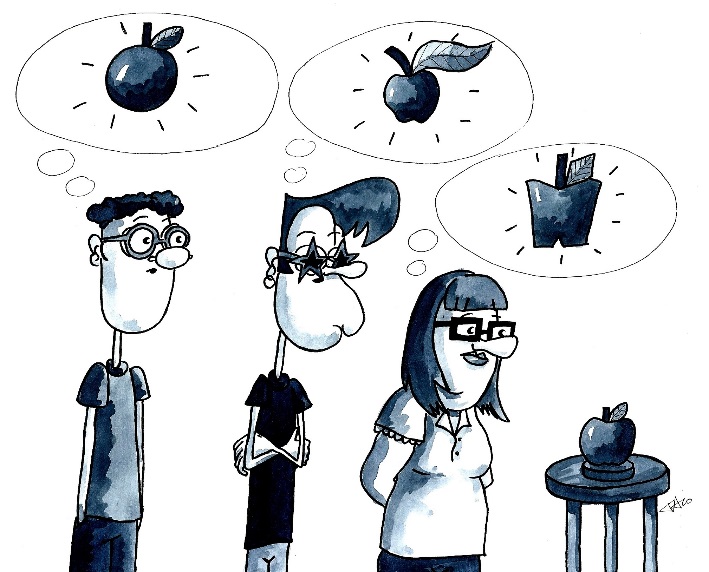 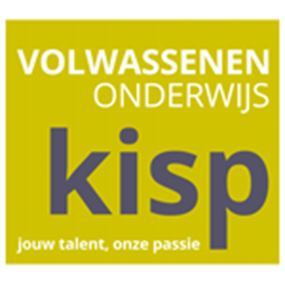 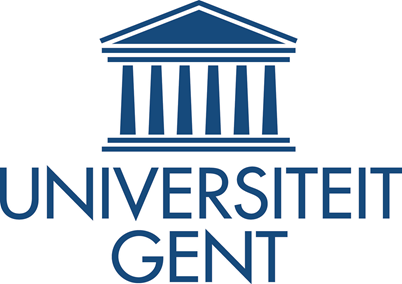 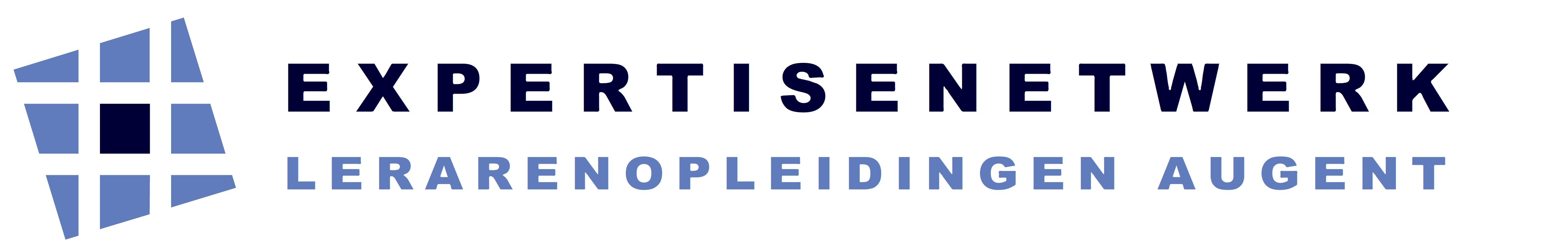 1-9-2015
11
[Speaker Notes: Cartoon van Taco Bals voor Eye Opener: Door welke ‘bril’ kijk ik?
Welke boodschap geeft deze cartoon?]
Door welke ‘bril’ kijk ik?
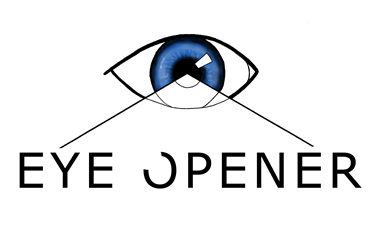 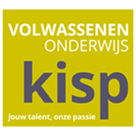 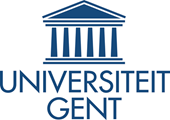 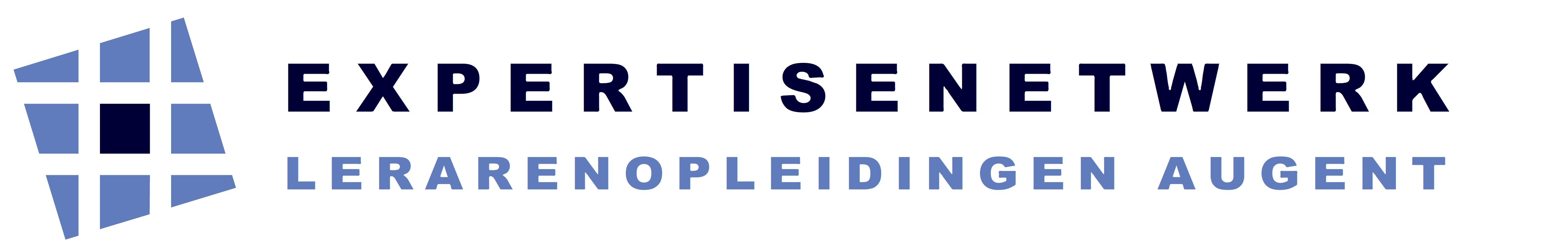 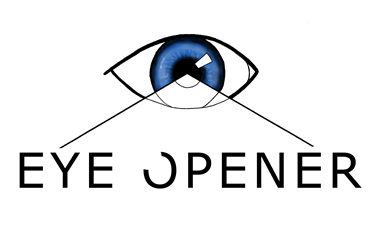 Door welke bril kijk jij naar studenten op stage? Leg uit.
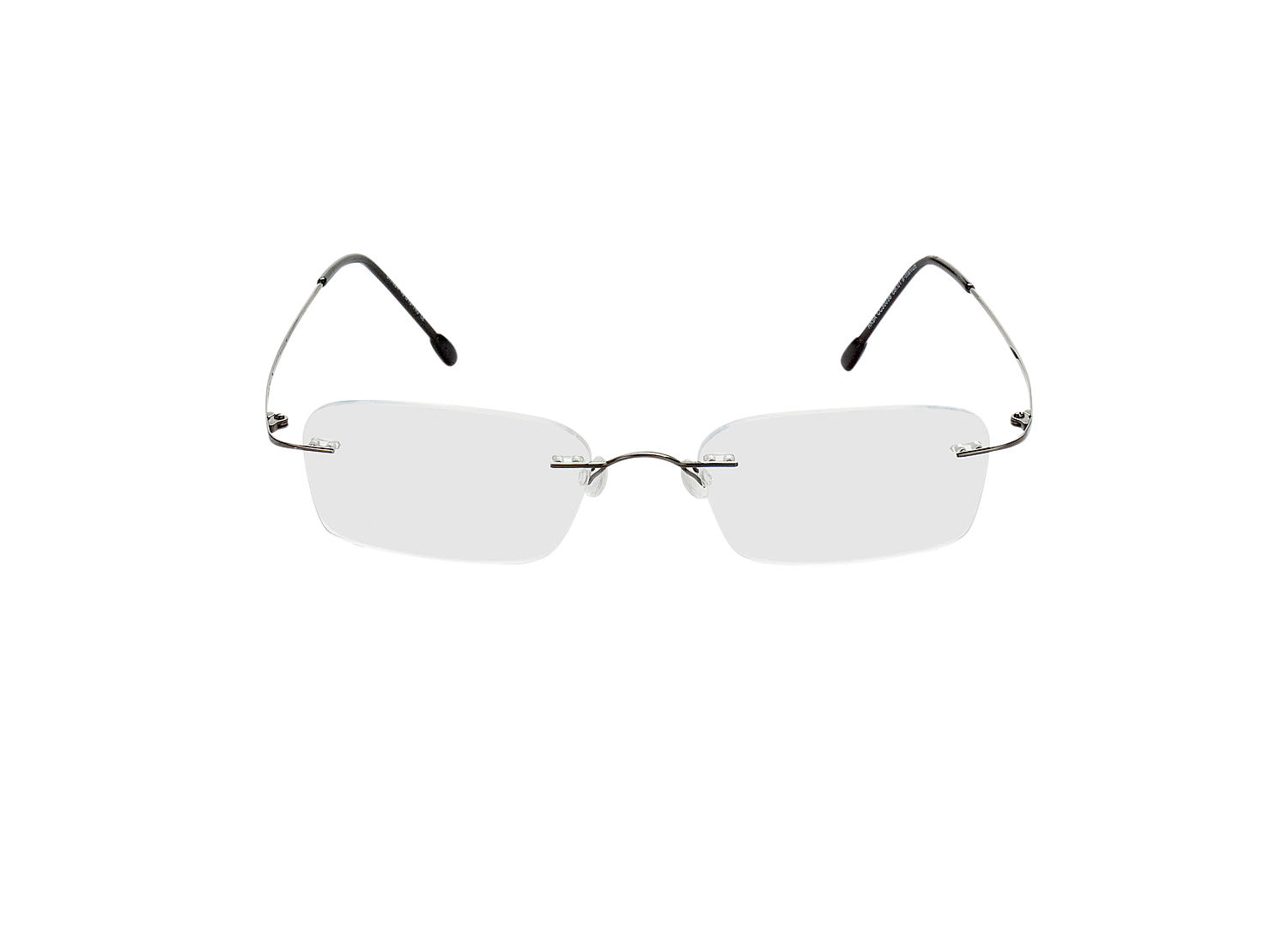 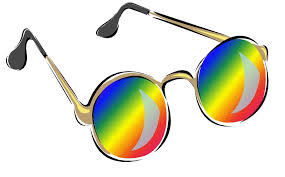 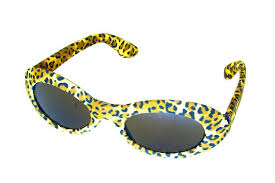 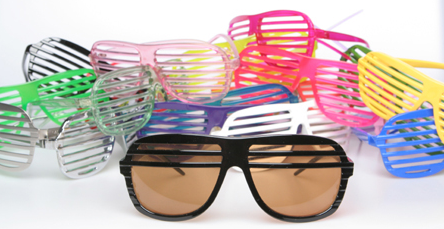 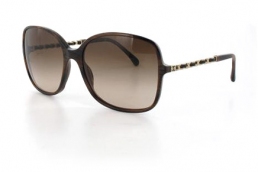 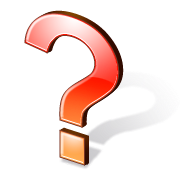 Waarom?
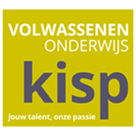 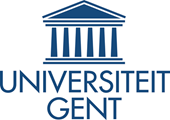 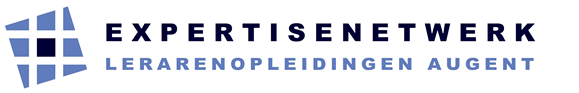 13
[Speaker Notes: Brillen: Kies een bril die weergeeft hoe jij naar studenten op stage kijkt? Leg uit.

Ter illustratie/inspiratie werden al een aantal brillen toegevoegd. Deze kunnen verder uitgebreid worden.

Bronnen van de afbeeldingen:
Brillen met streepjes: http://www.fashionscene.nl/news/125948/shutter-shades
Regenboogbril: http://sollicitatiebuddys.nl/overpeinzing-het-is-maar-welke-bril-je-op-hebt/ 
Bril met grote glazen: http://mijnzonnebril.nl/chanel-zonnebrillen/chanel-5210q-c6173b
Panterbril: http://www.feestbeest.nl/bril-ovaal-met-panter-print.html
Bril zonder montuur: http://www.brillen24.nl/davos.html]
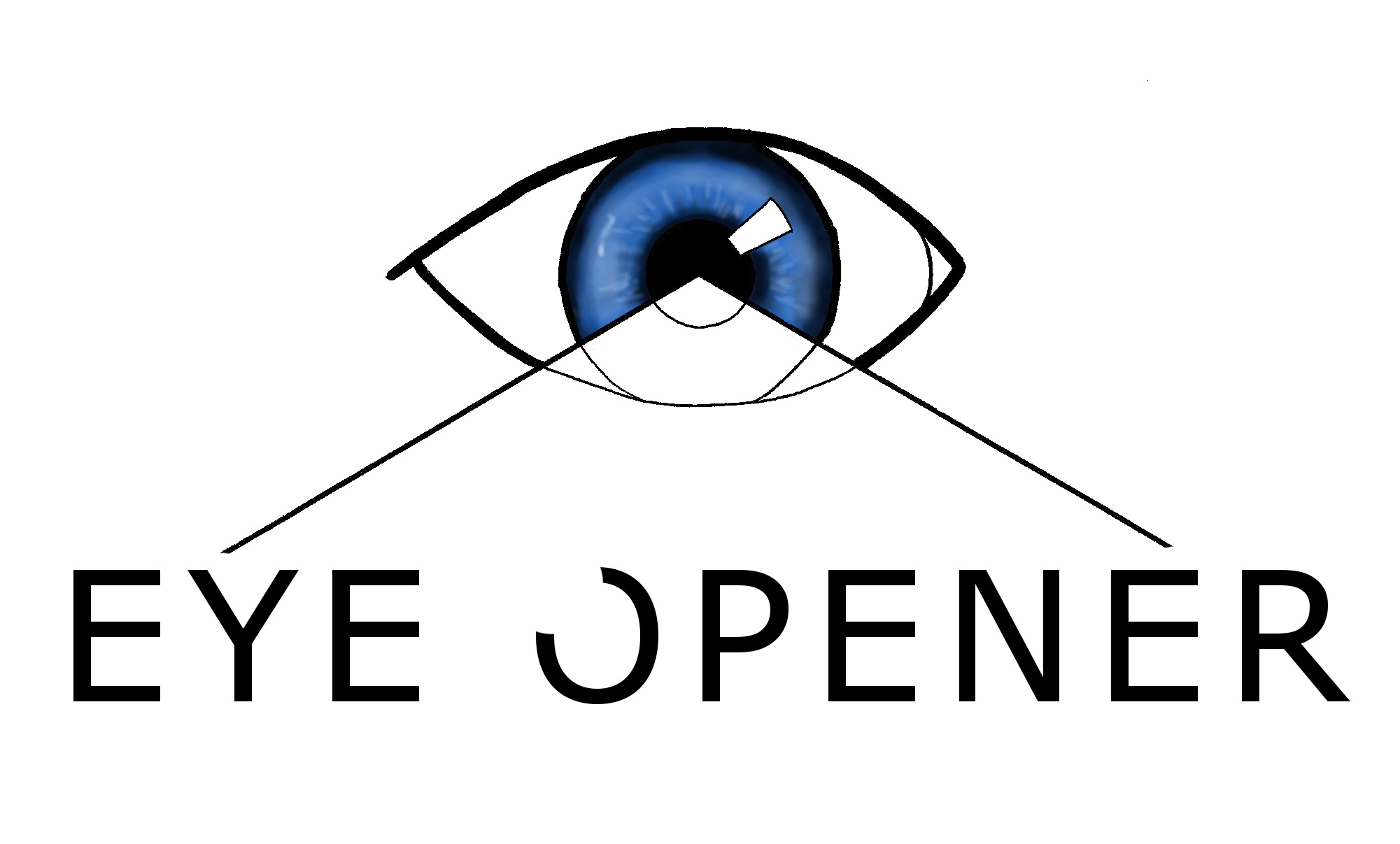 Referentiekader = het geheel van persoonlijke waarden, normen, kennis en ervaring.
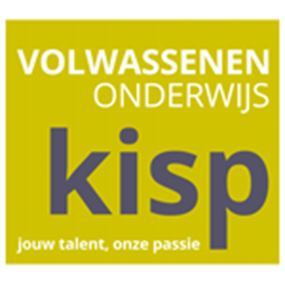 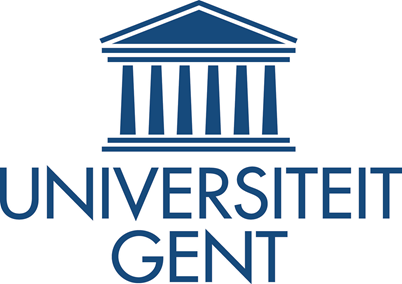 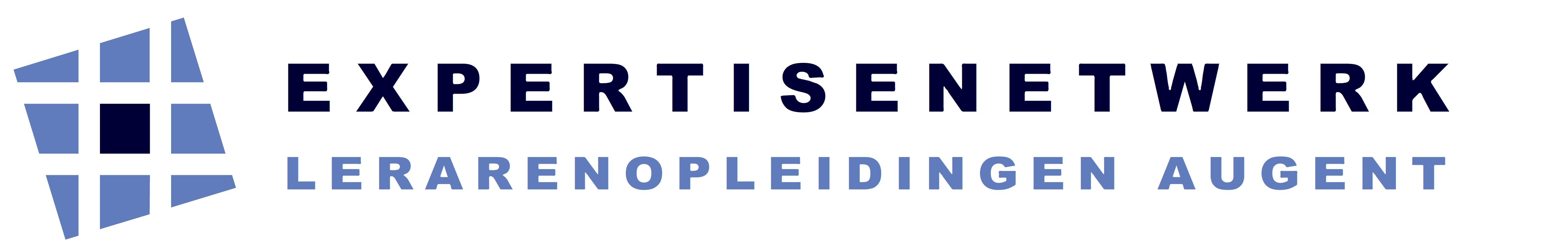 1-9-2015
14
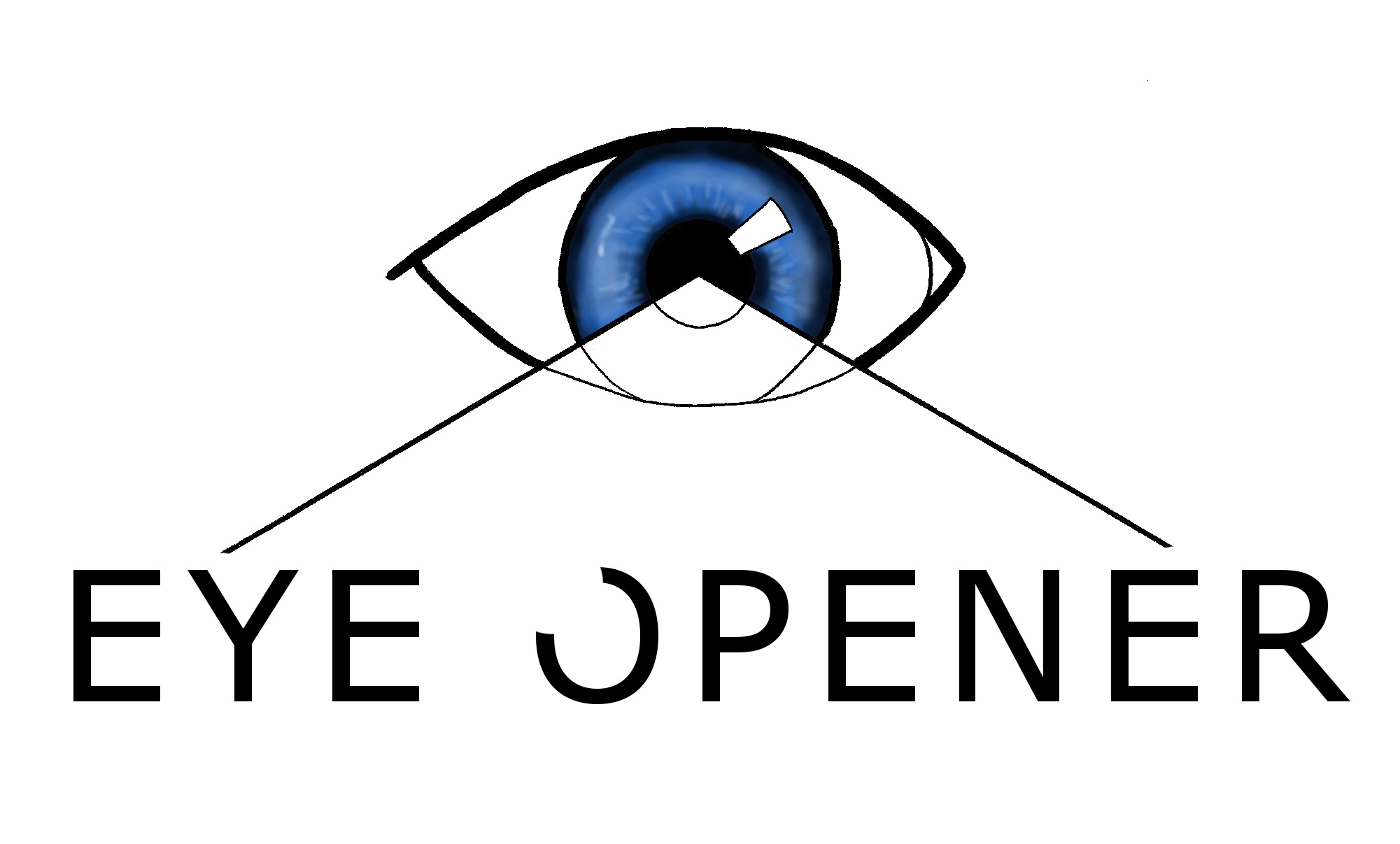 Diverse referentiekaders
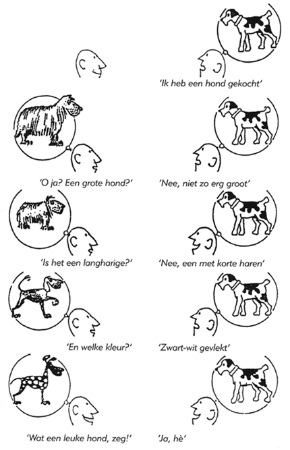 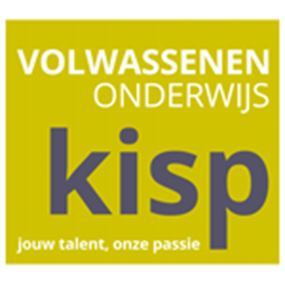 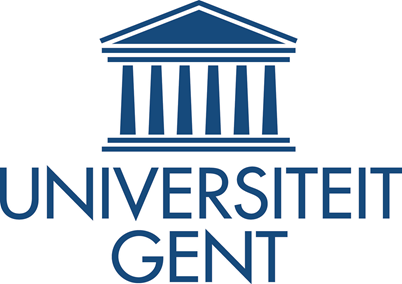 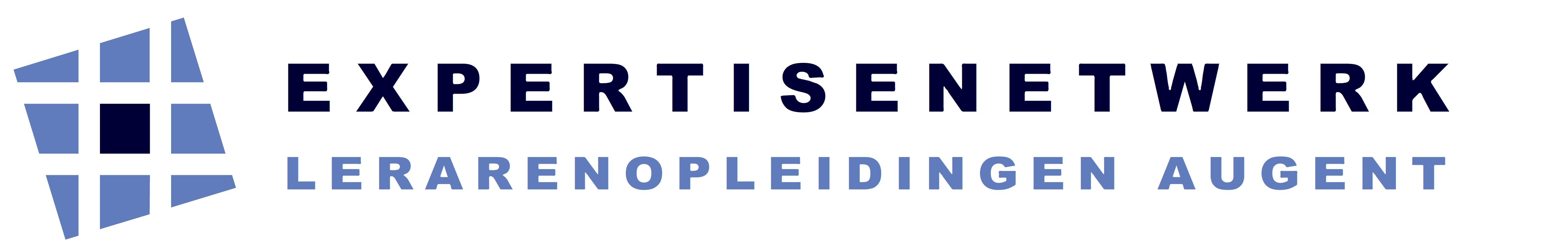 1-9-2015
15
[Speaker Notes: Bron cartoon: http://borstvoedingscentrumpantarhei.blogspot.be/2014_10_01_archive.html]
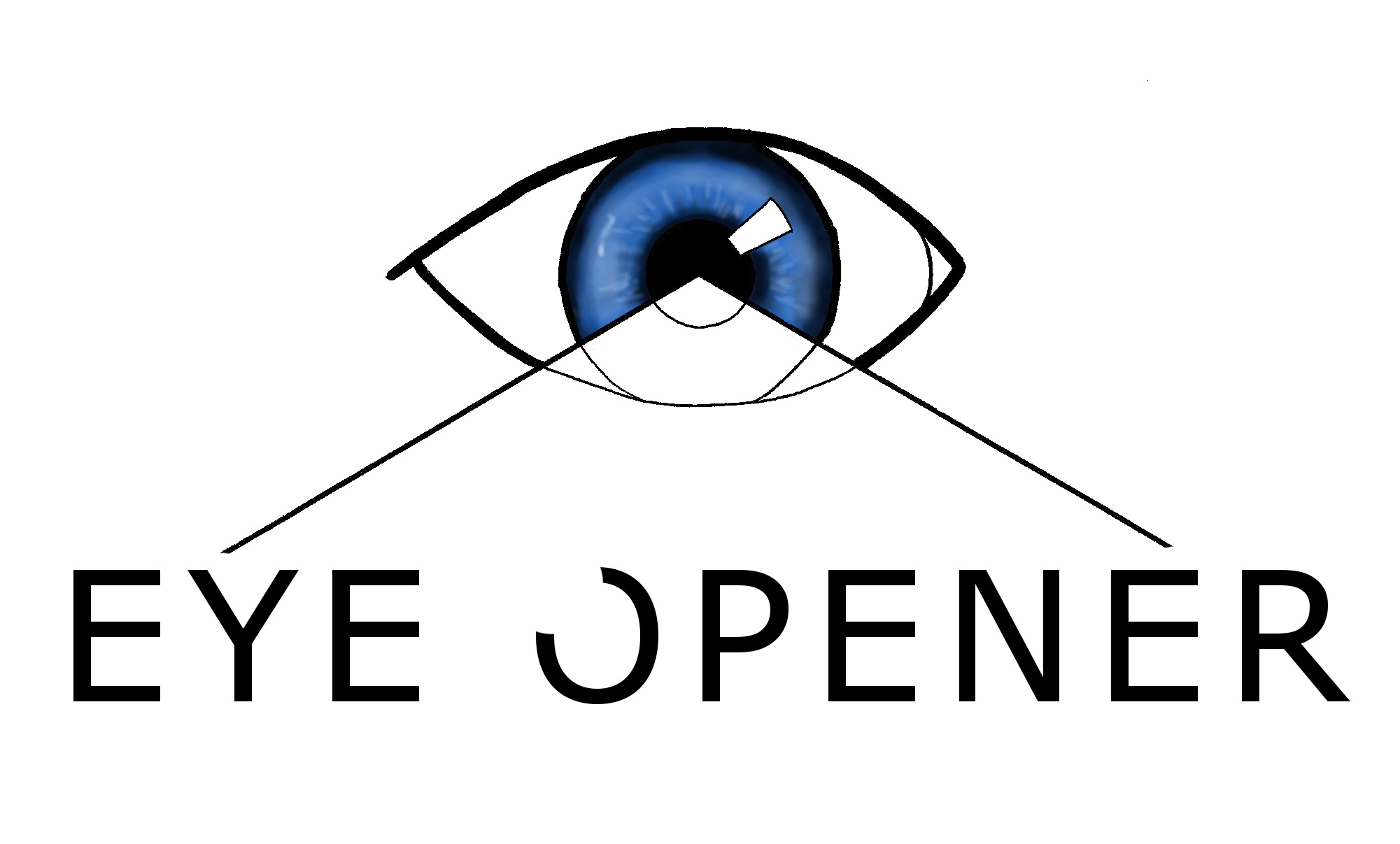 The danger of a single story
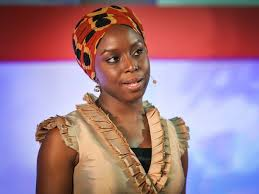 Onze levens en culturen bestaan uit vele overlappende verhalen. Schrijfster Chimamanda Adichie vertelt hoe zij haar authentieke culturele stem vond — en waarschuwt dat als wij alleen een enkel verhaal horen over een ander persoon of land, we serieuze misvattingen riskeren.
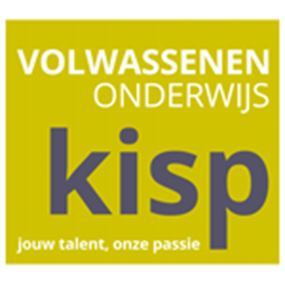 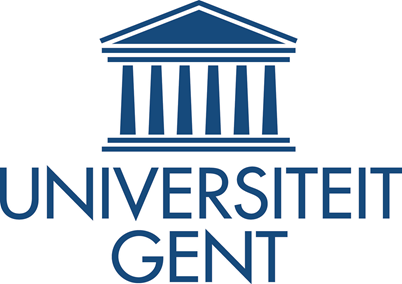 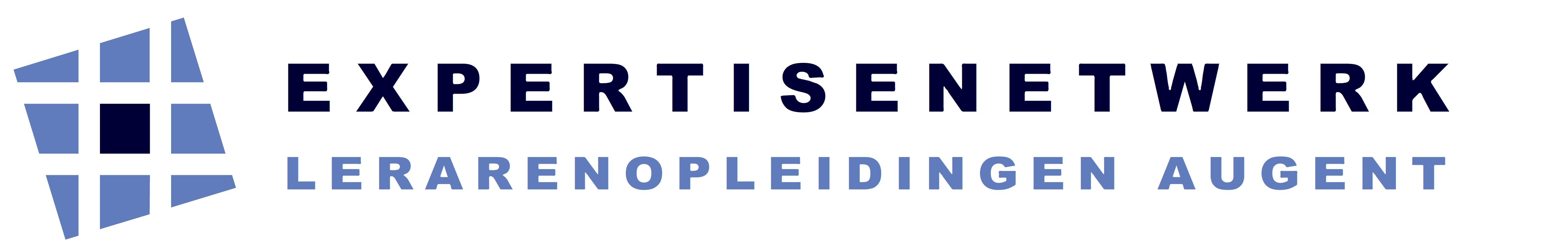 1-9-2015
16
[Speaker Notes: Ted Talk: ‘The danger of a single story’
http://www.ted.com/talks/chimamanda_adichie_the_danger_of_a_single_story?language=nl]
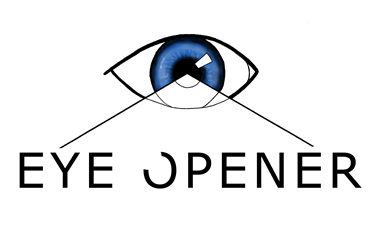 Wie ben ik als stagebegeleider?
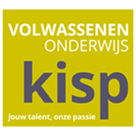 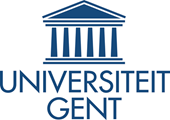 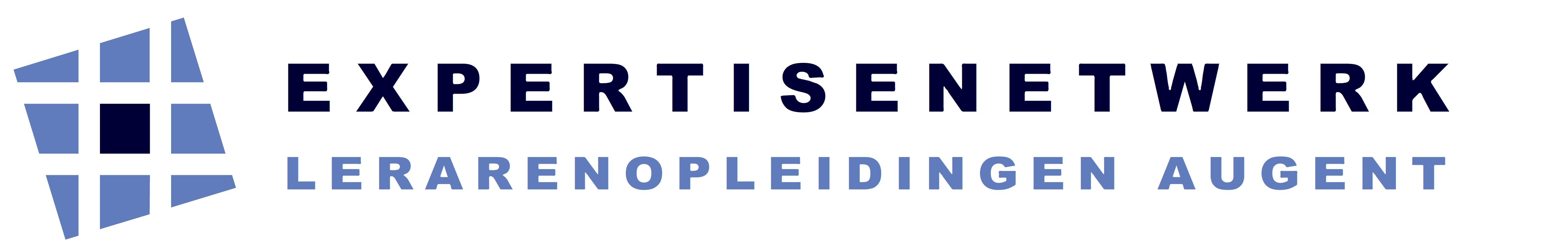 [Speaker Notes: De uitwerking van het volgende deel is gebaseerd op het boek ‘Hé, ik daar…?!’ van Daniel Ofman (2007)]
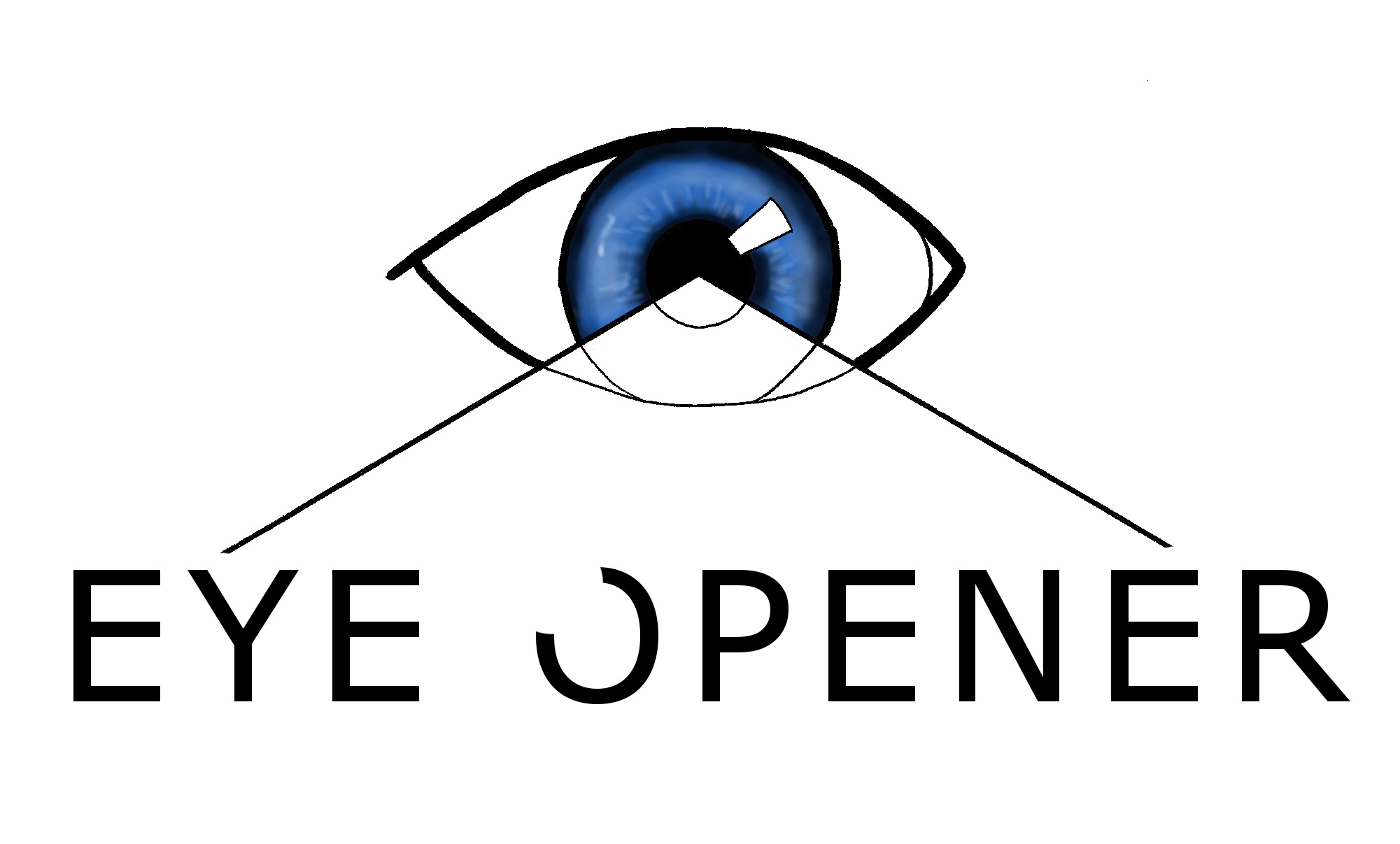 Ik ben altijd mezelf(Daniel Ofman, 2007, p.110)
Ik ben vanbinnen soms heel anders dan ik naar buiten laat zien’. 
‘O ja? Hoe doe je dat?’ 
‘Soms wil ik gewoon niet dat mensen weten hoe ik werkelijk ben.’
‘En denk je dat je daarin slaagt? Het lijkt me stug.’
‘Dat klopt, maar ik heb gemerkt dat me dat veel minder lukt dan ik denk en dat mijn ware aard zichtbaarder is dan ik dacht. Heb je wel eens met anderen gecheckt en vergeleken met het beeld dat je van jezelf hebt? Nee? Doe dat dan maar eens. Je zult verbaasd staan.’
‘Dat wil ik wel eens zien.’
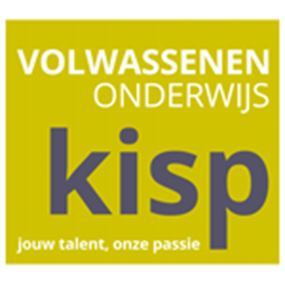 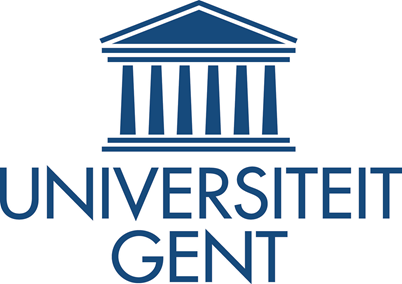 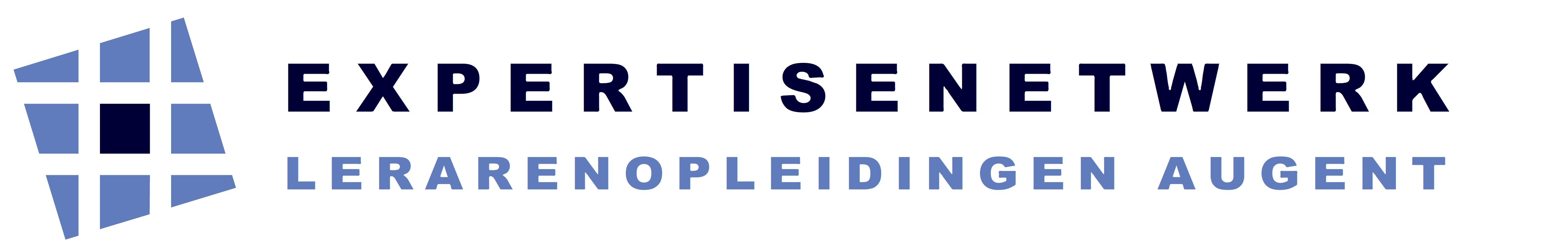 1-9-2015
18
[Speaker Notes: Uit: Hé, ik daar…?! van Daniel Ofman (2007, p. 110)]
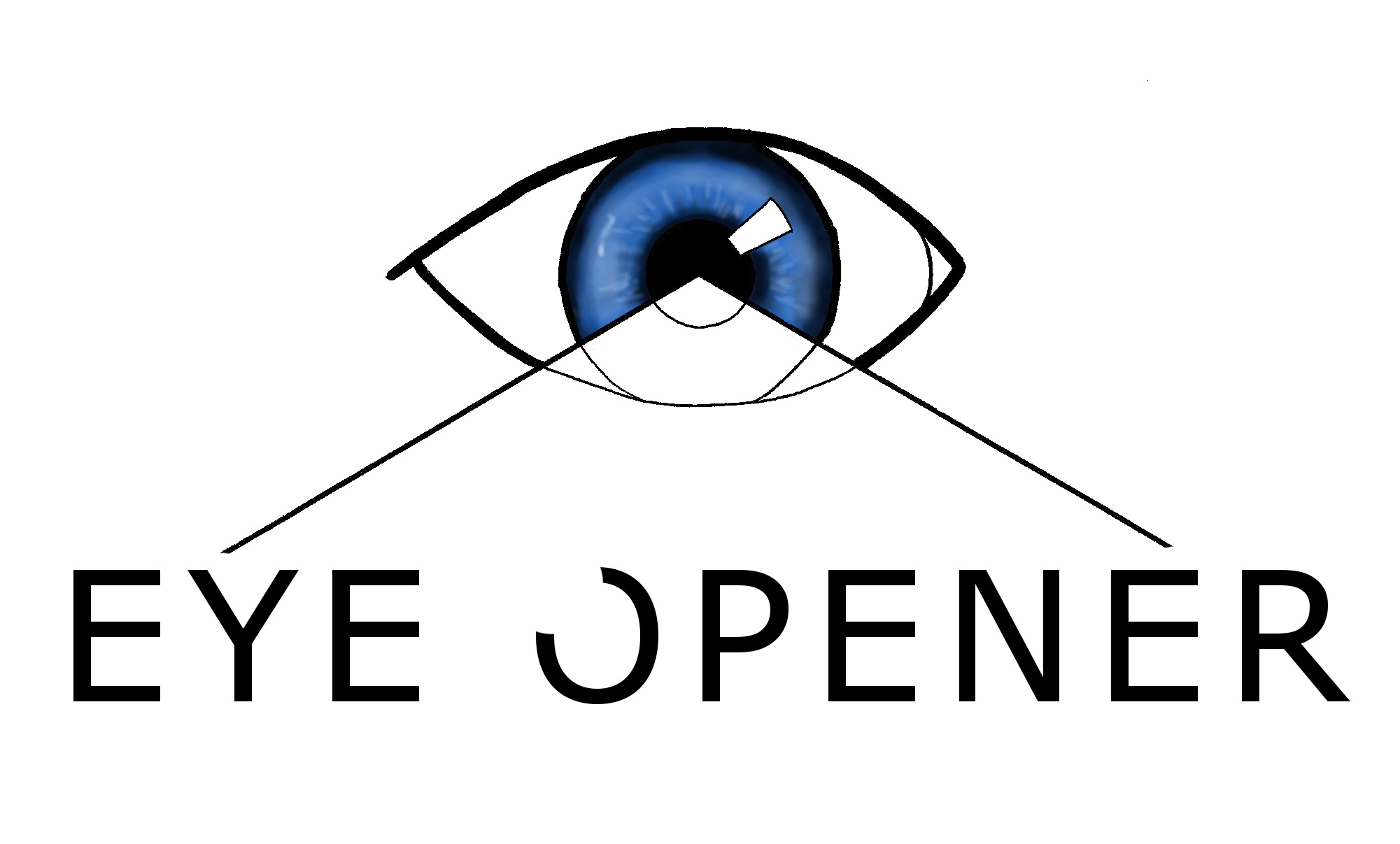 Wie ben ik als stagebegeleider?
1
2
4
3
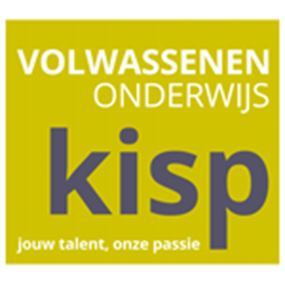 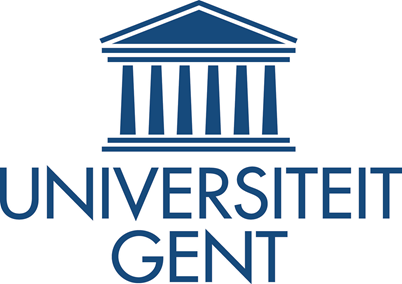 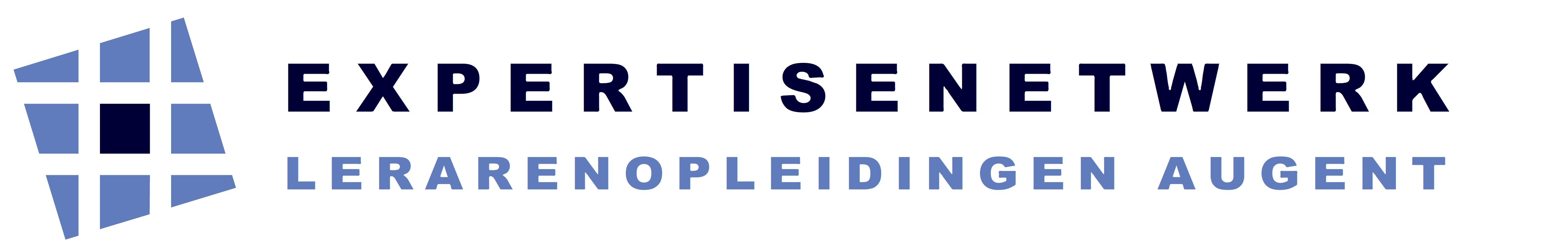 1-9-2015
19
[Speaker Notes: Wie ben ik als stagebegeleider?
We gaan aan de hand van een aantal vragen proberen te achterhalen wie je bent als stagebegeleider.

De oefening is gebaseerd op een oefening van Daniel Ofman (2007), maar we hebben deze aangepast naar de context van Eye Opener.
Achtereenvolgens zullen we een aantal richtvragen stellen per kader (noteren op schema).]
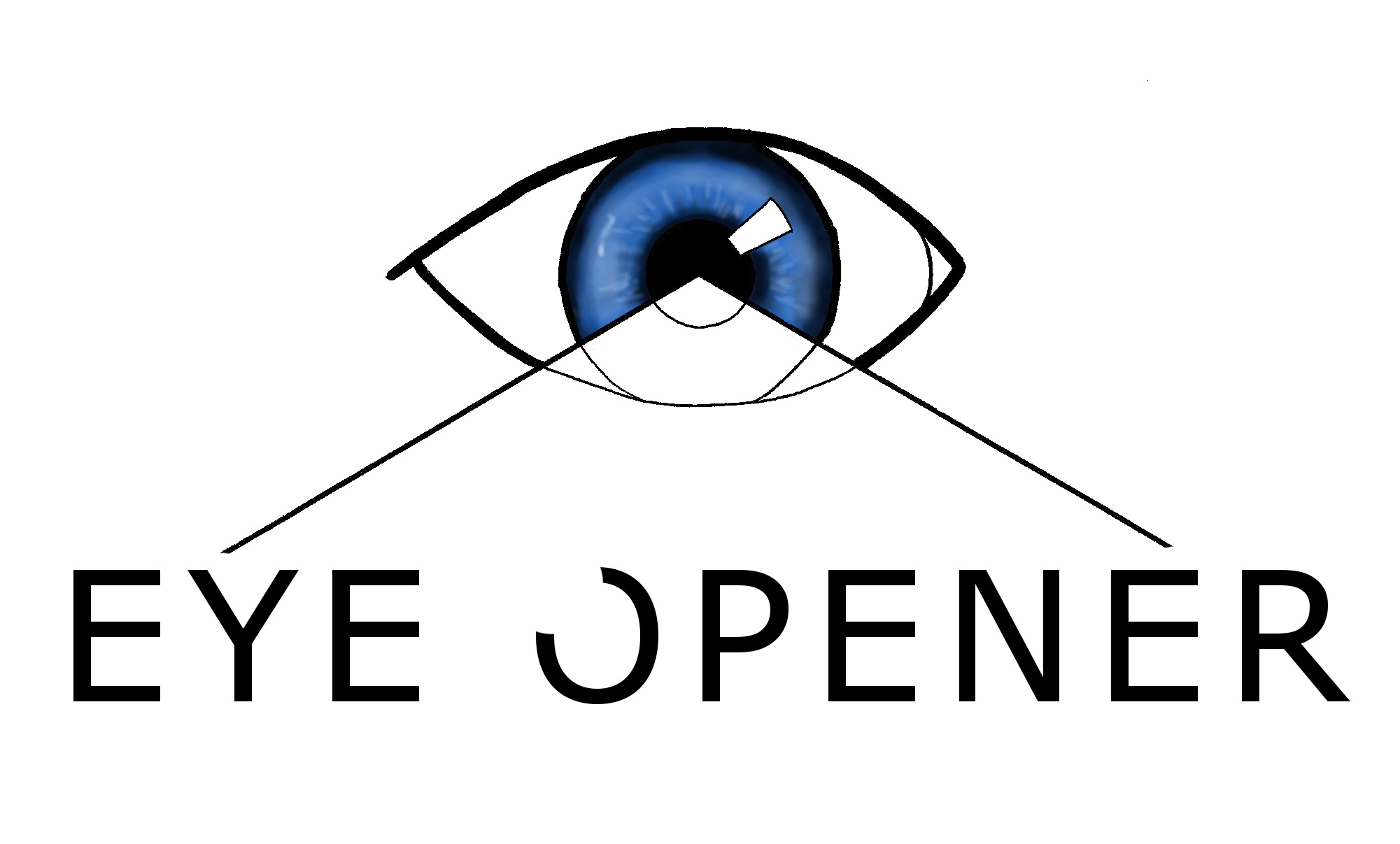 Op zoek naar jouw talenten
Wat waarderen studenten/collega’s in jou? 
Wat verwacht je als vanzelfsprekend van studenten/collega’s ? 
Wat ben je geneigd van jezelf als ‘niks bijzonders’ te bestempelen? 

Deze zaken zeggen naar alle waarschijnlijkheid iets over je kwaliteiten, talenten als stagebegeleider/lesgever!
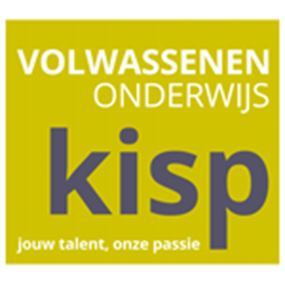 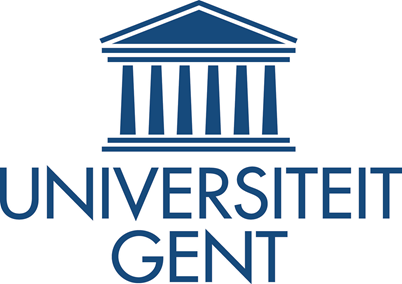 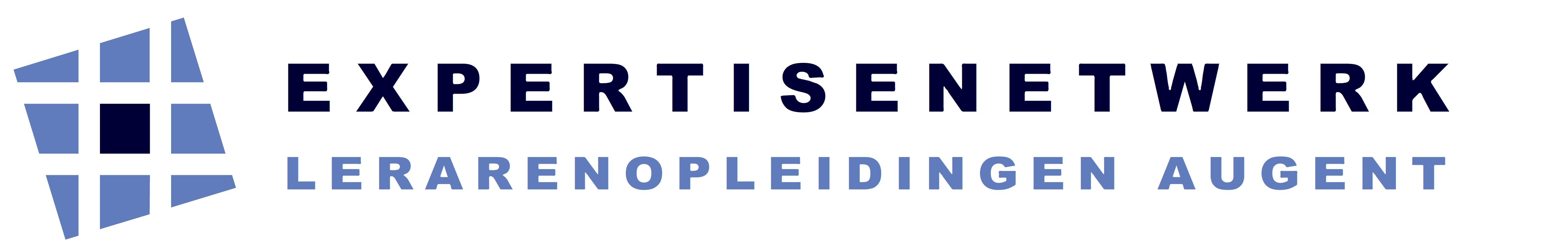 1-9-2015
20
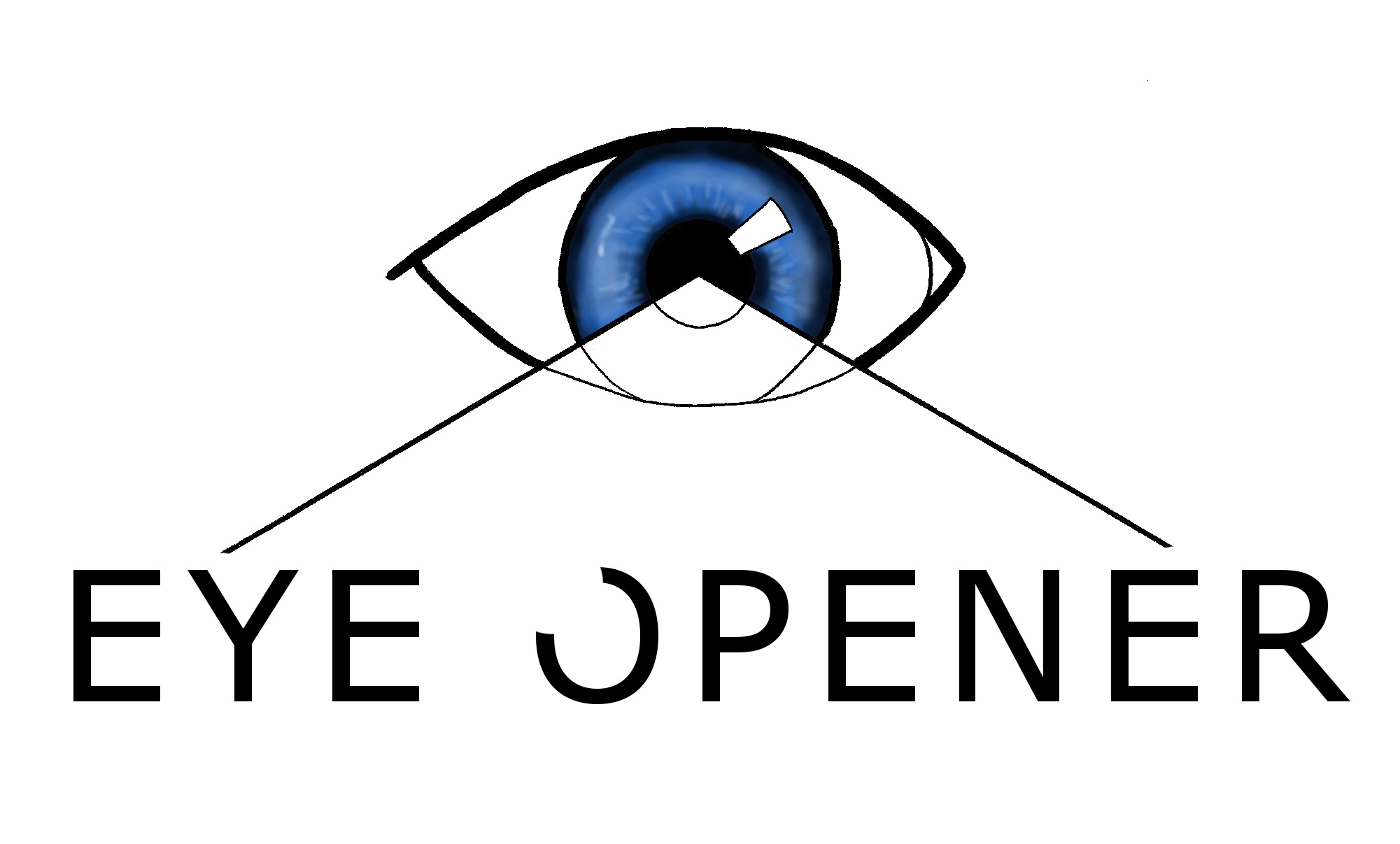 Wat verwijten studenten/collega’s je wel eens? Wat plakken studenten/collega’s wel eens als etiket op jou?
Wat zie je bij studenten/collega’s wel eens door de vingers? Of wat ben je bij  bereid ‘erbij’ te nemen?
Van wat durf je van jezelf wel eens zeggen ‘het valt wel mee’? 

Deze zaken zeggen naar alle waarschijnlijkheid iets over je mogelijke valkuilen.
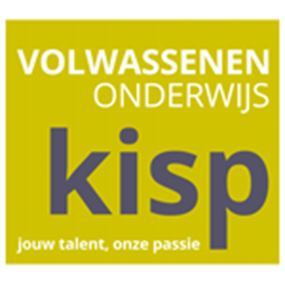 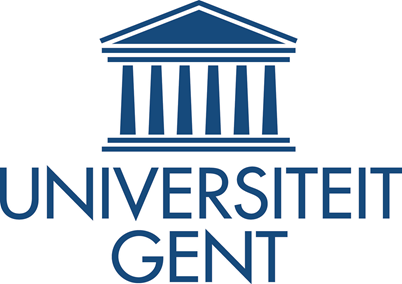 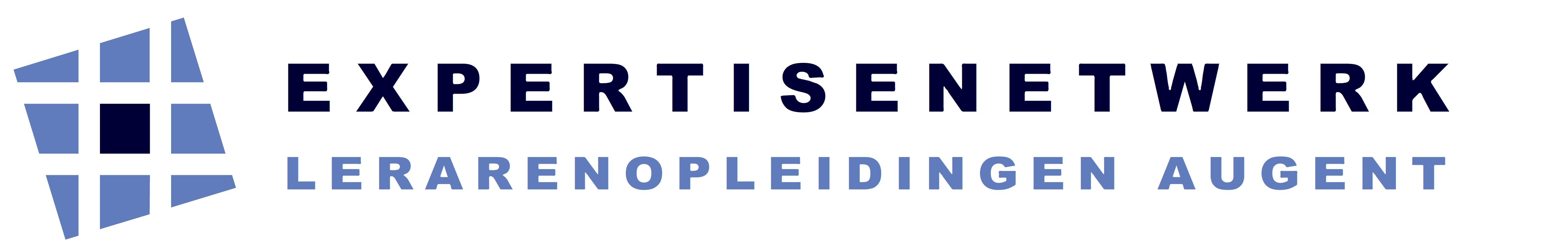 1-9-2015
21
[Speaker Notes: ‘]
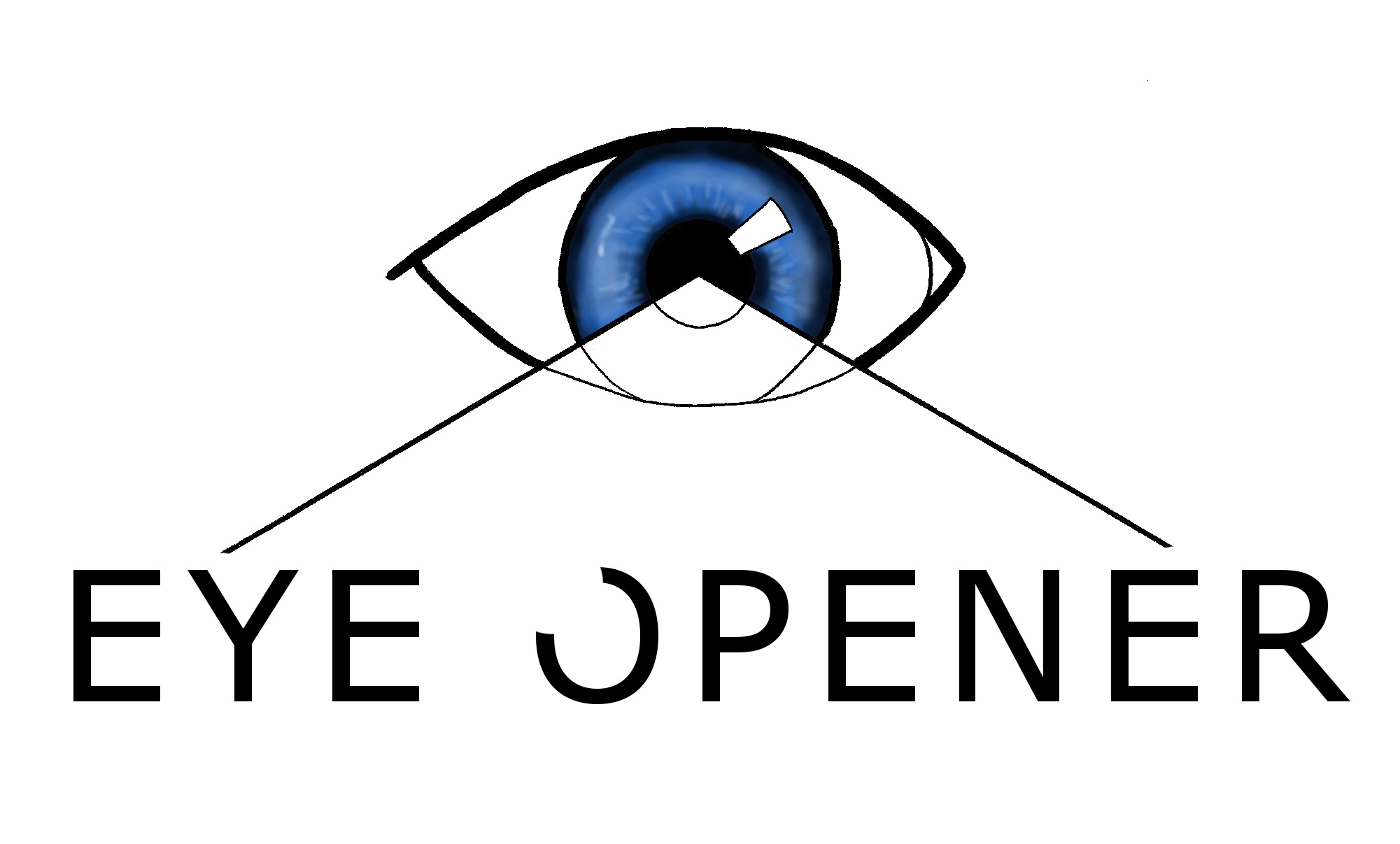 Welke eigenschappen wensen studenten/collega’s je toe? 
Wat bewonder je in collega’s/studenten? 
Wat mis je in jezelf ? Wat zou je graag ontwikkelen? 


Deze zaken leiden je tot je uitdagingen.
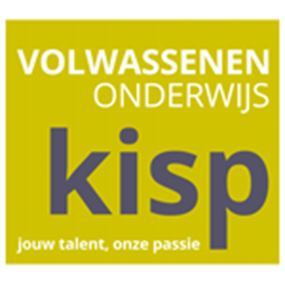 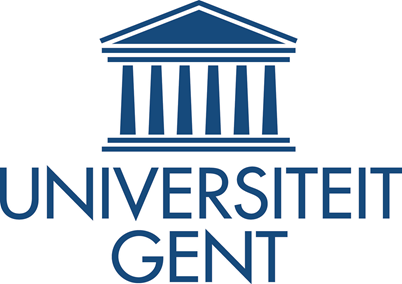 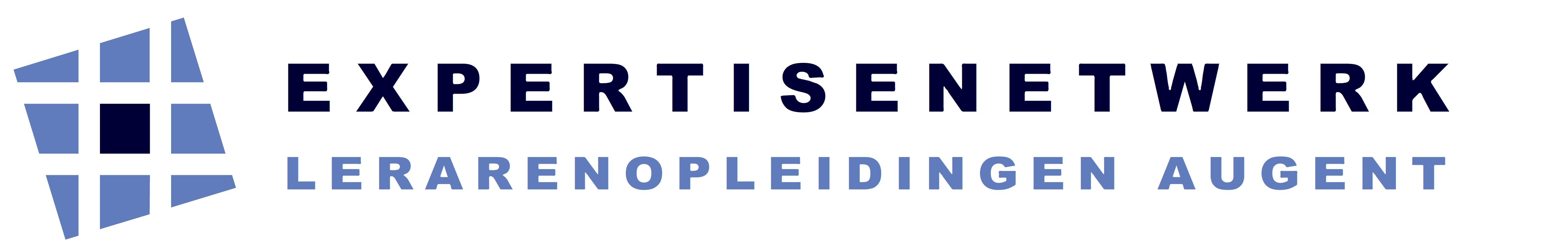 1-9-2015
22
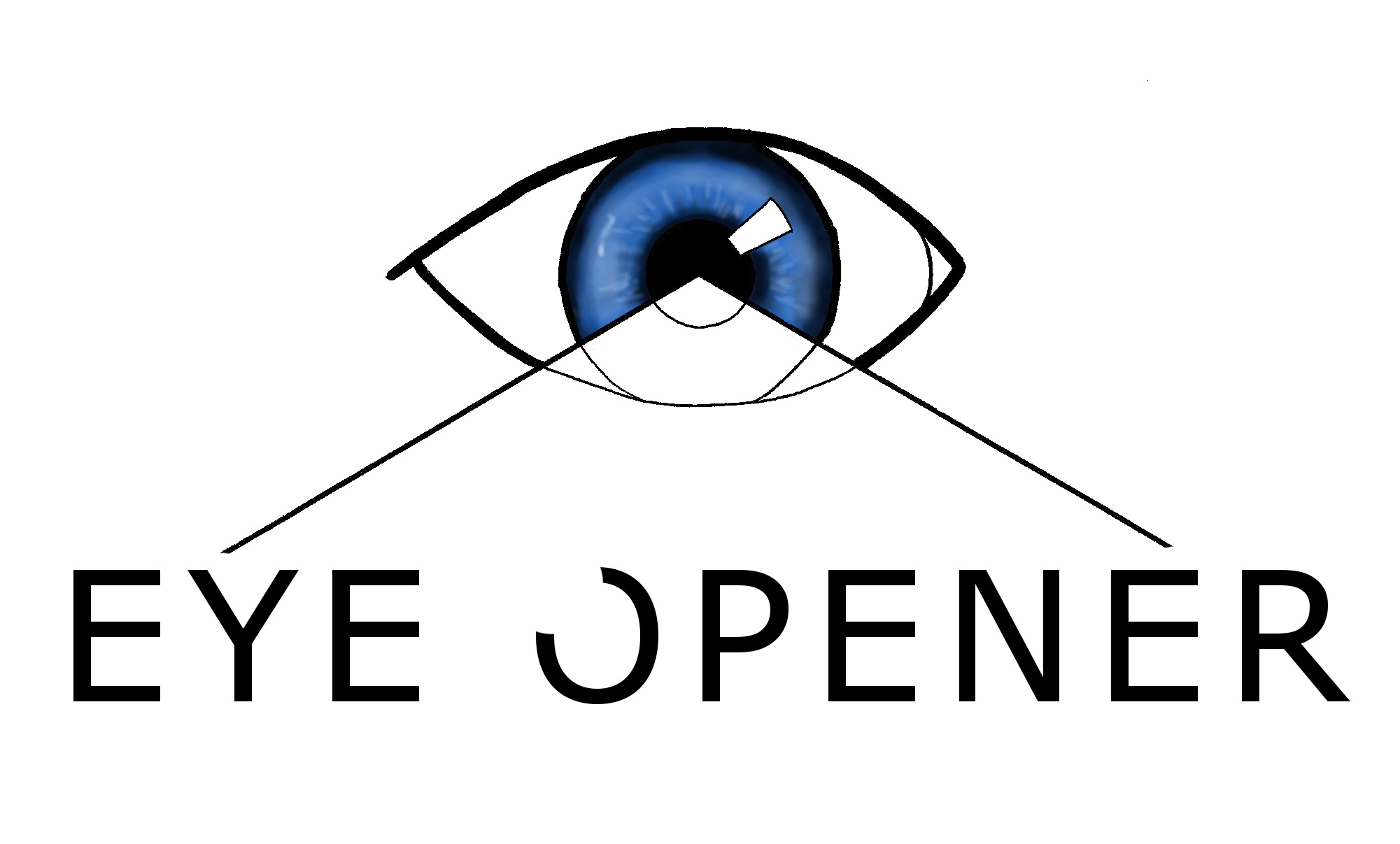 Wat raden studenten/collega’s je aan om je wat minder in op te winden? 
Wat kan je bij collega’s/studenten niet uitstaan, minacht je? 
Wat zou je jezelf moeilijk kunnen vergeven?


Deze zaken leiden je tot je allergieën.
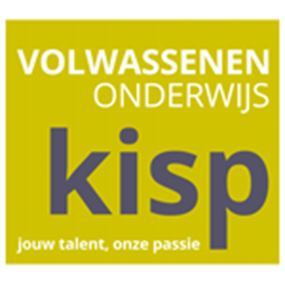 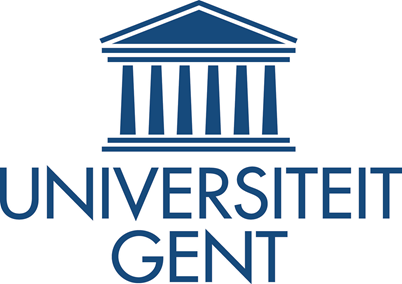 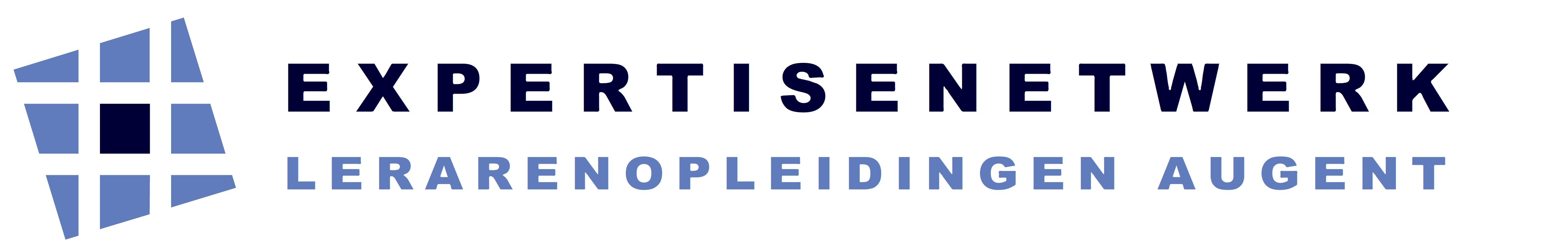 1-9-2015
23
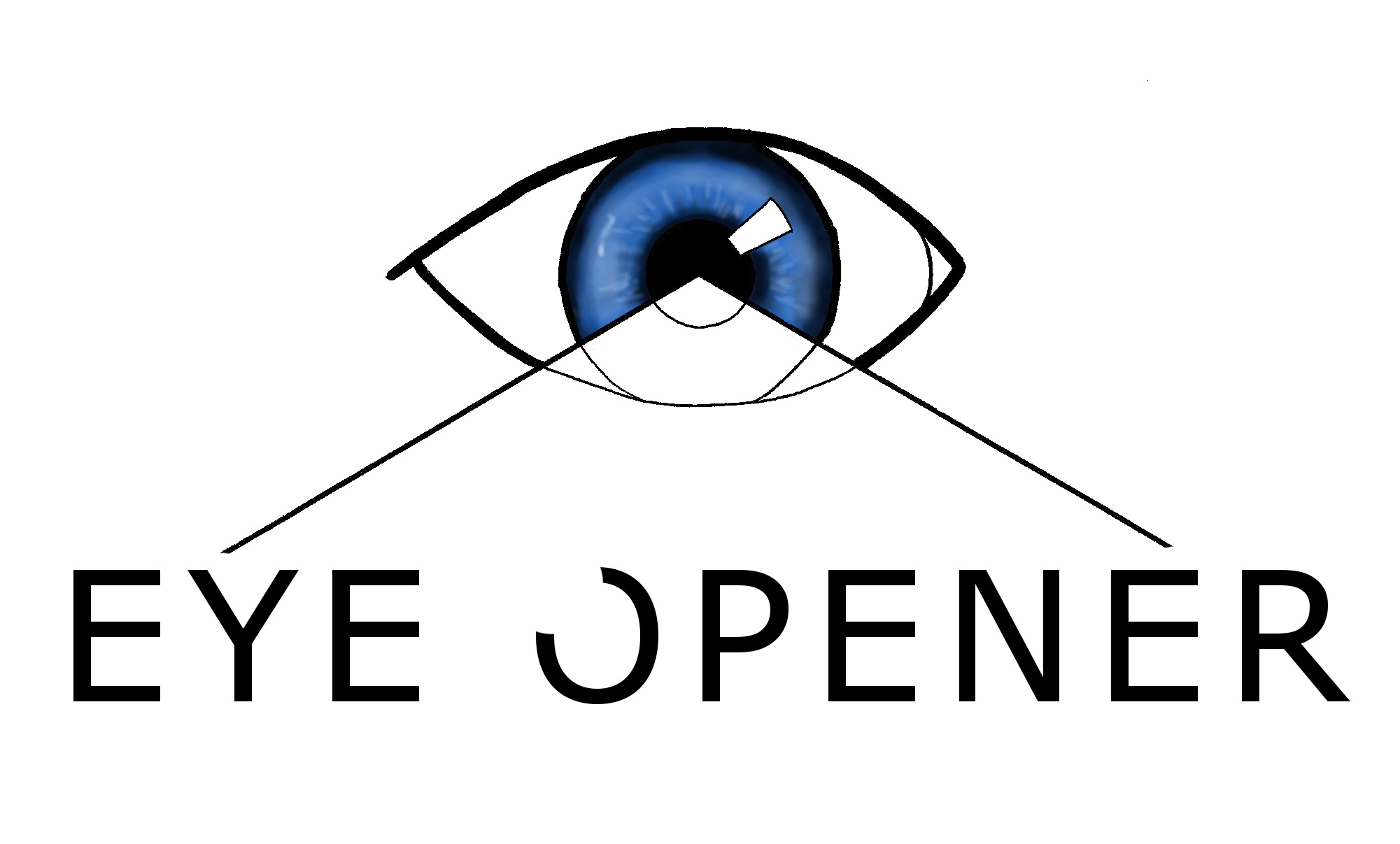 Een voorbeeld
rigide
Punctueel, stipt
Te veel van het goede
Pos. tegenovergestelde
Pos. tegenovergestelde
flexibel
nonchalant
Te veel van het goede
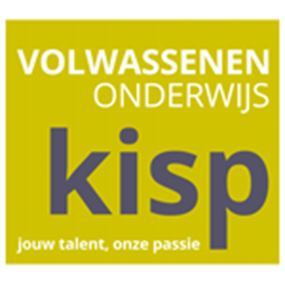 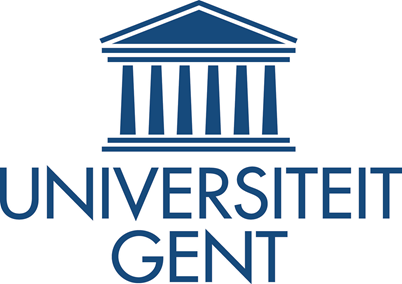 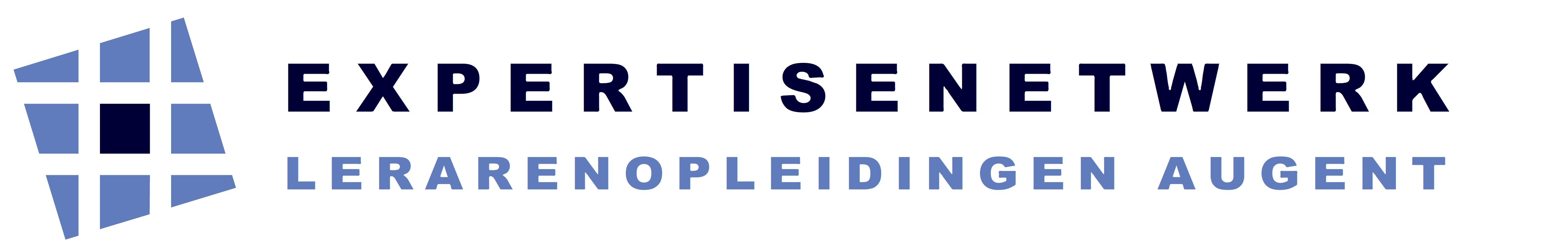 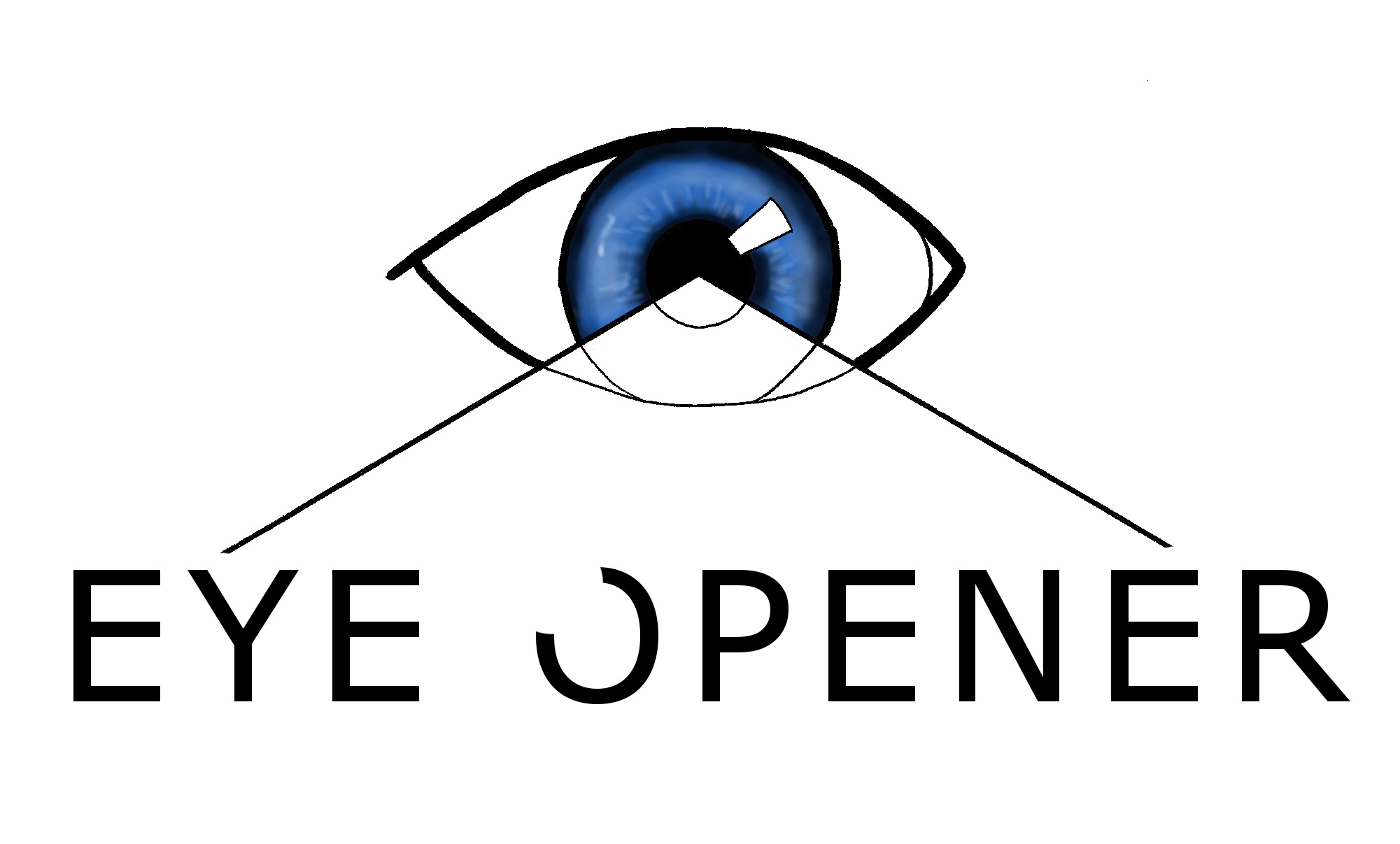 Een voorbeeld
Kort en weinig empathisch
To the point feedback
Te veel van het goede
Pos. tegenovergestelde
Pos. tegenovergestelde
Dialoog, Empathie
Overempathisch, niet kunnen loslaten
Te veel van het goede
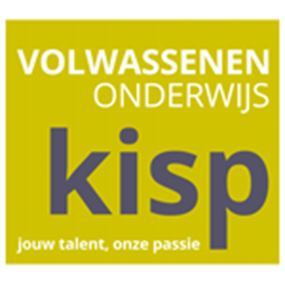 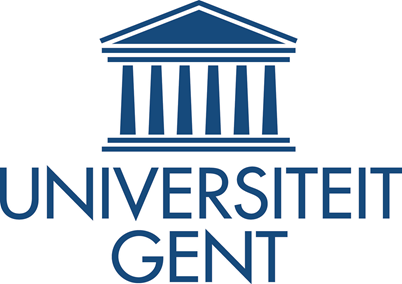 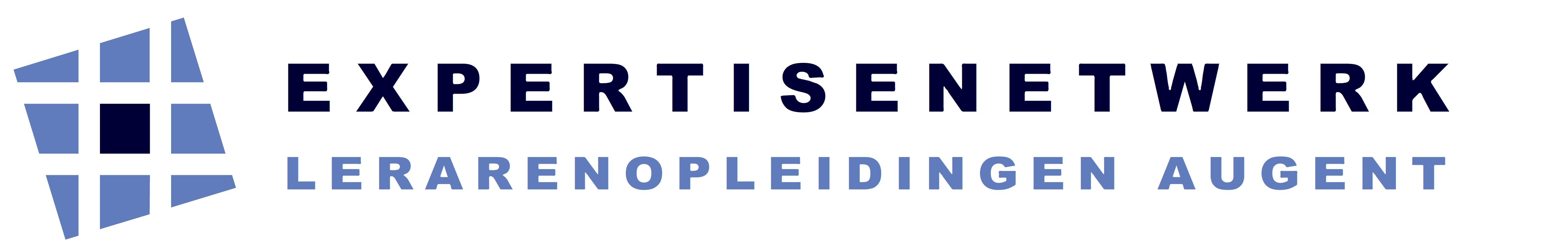 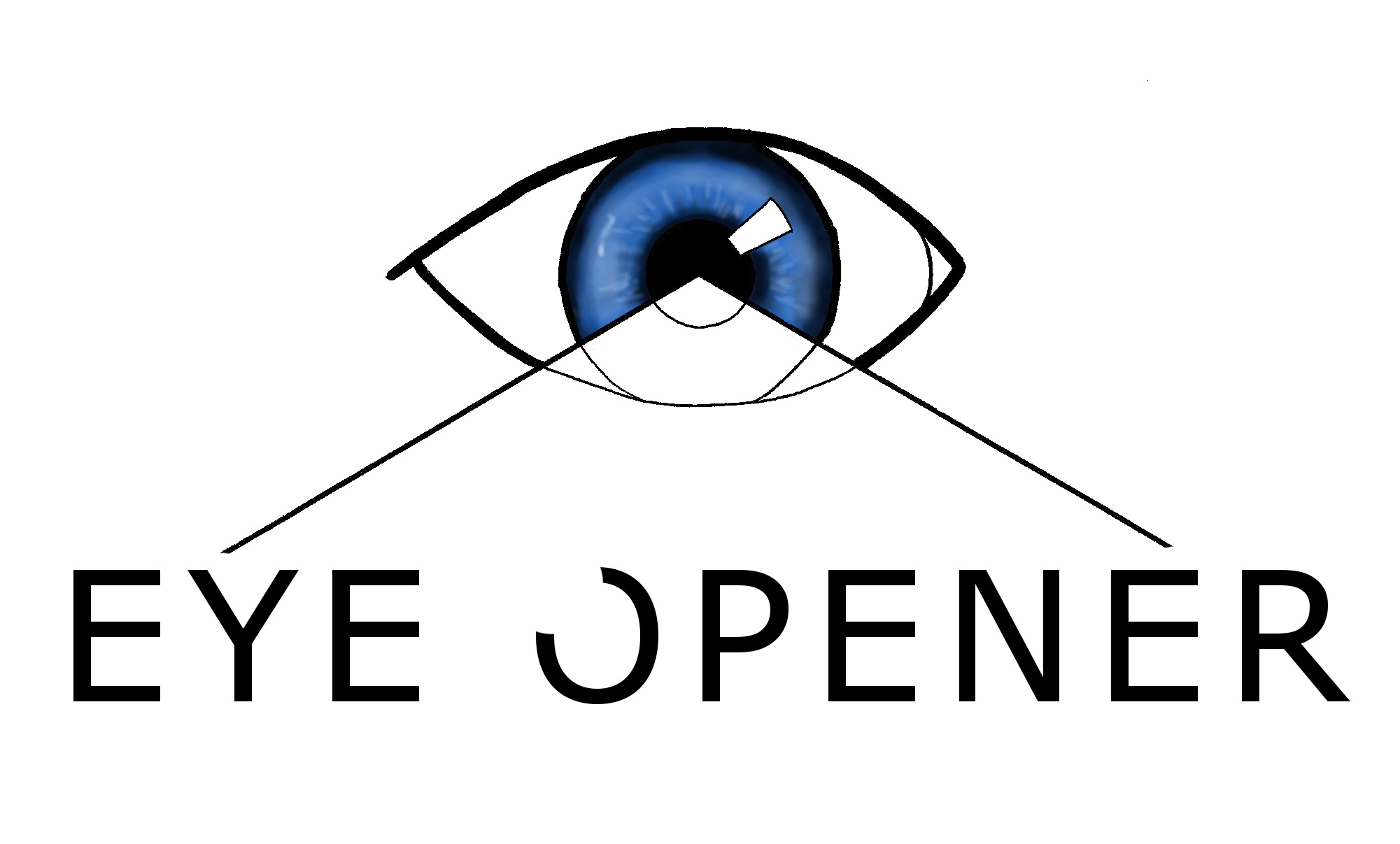 Op zoek naar jouw talent
Kwaliteit
Te veel van het goede
Valkuil
Pos. tegenovergestelde
Pos. tegenovergestelde
Uitdaging
Allergie
Te veel van het goede
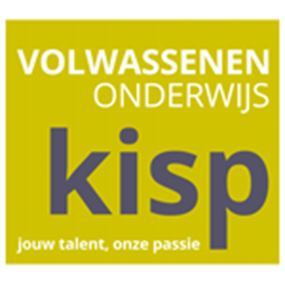 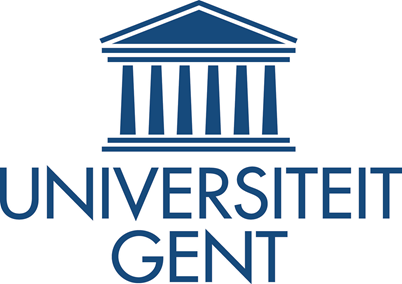 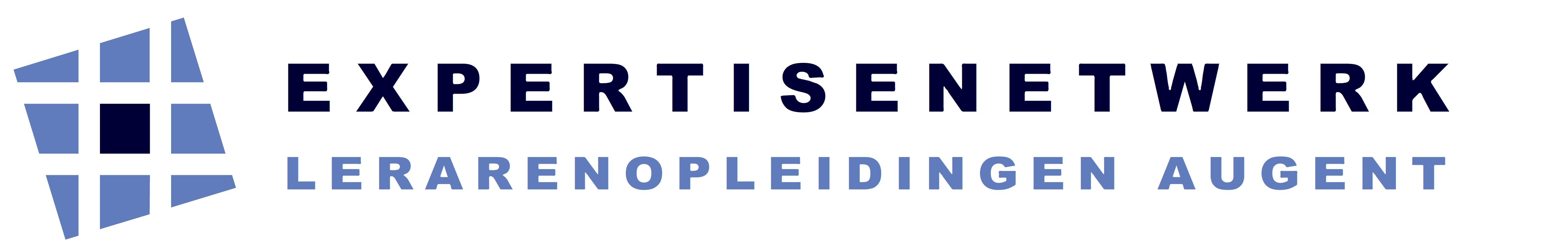 Komen tot actie!
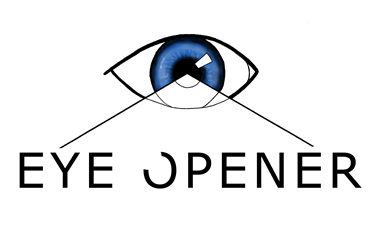 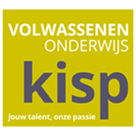 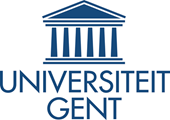 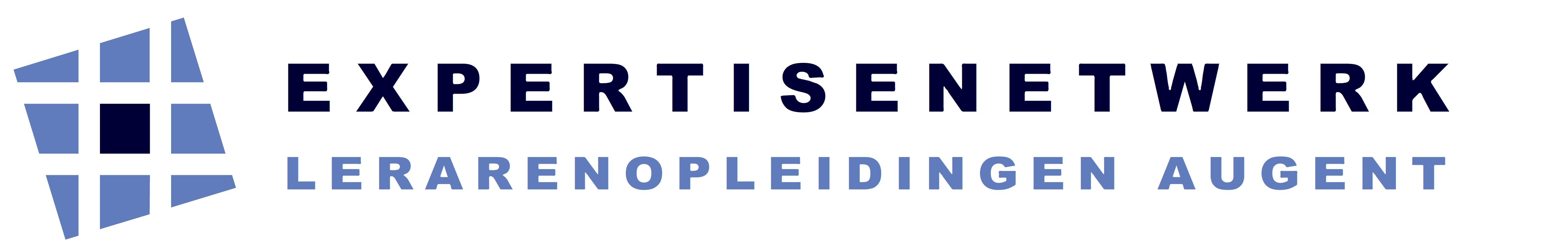 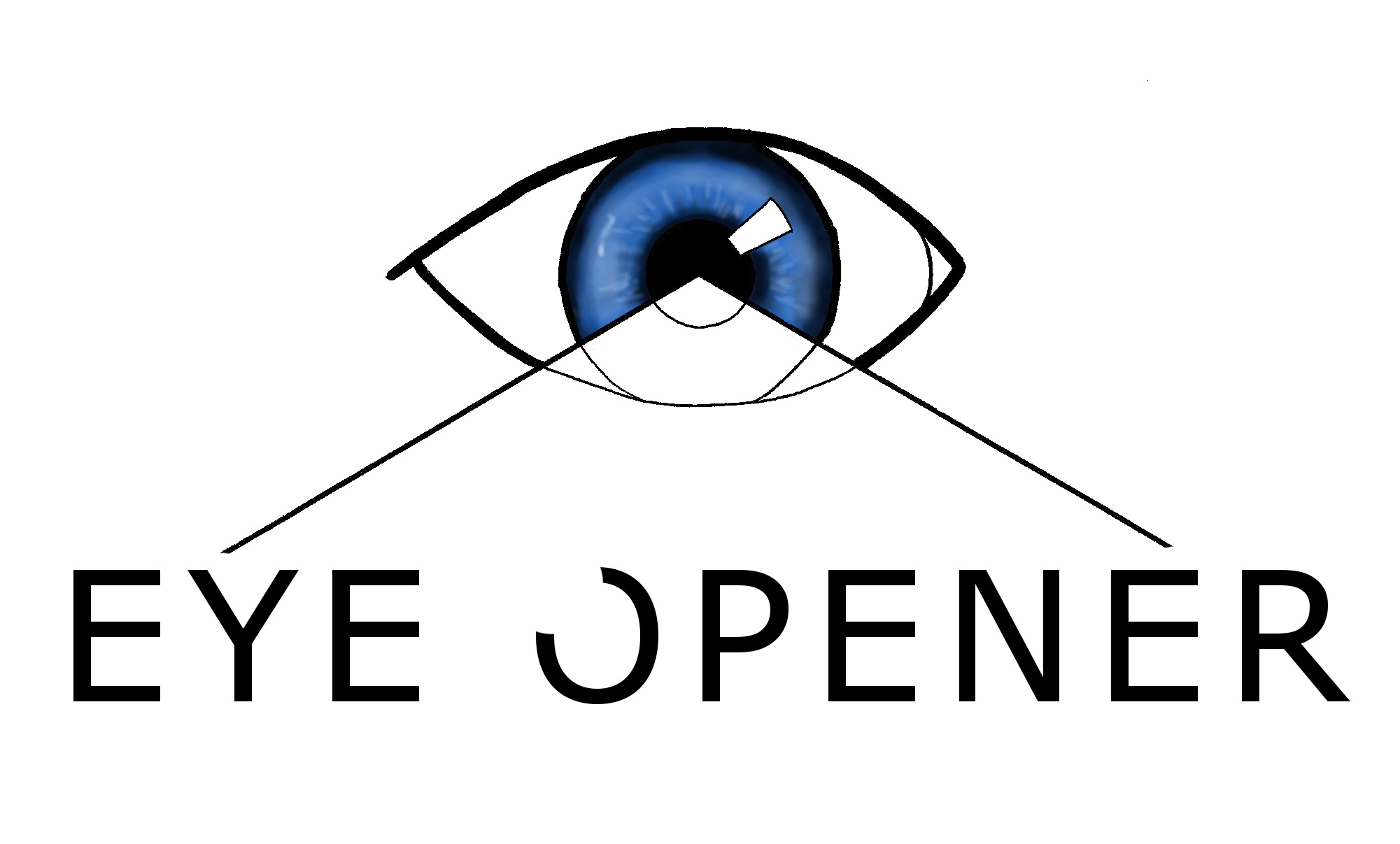 Barrières
Gelijke kansen = gelijke behandeling?
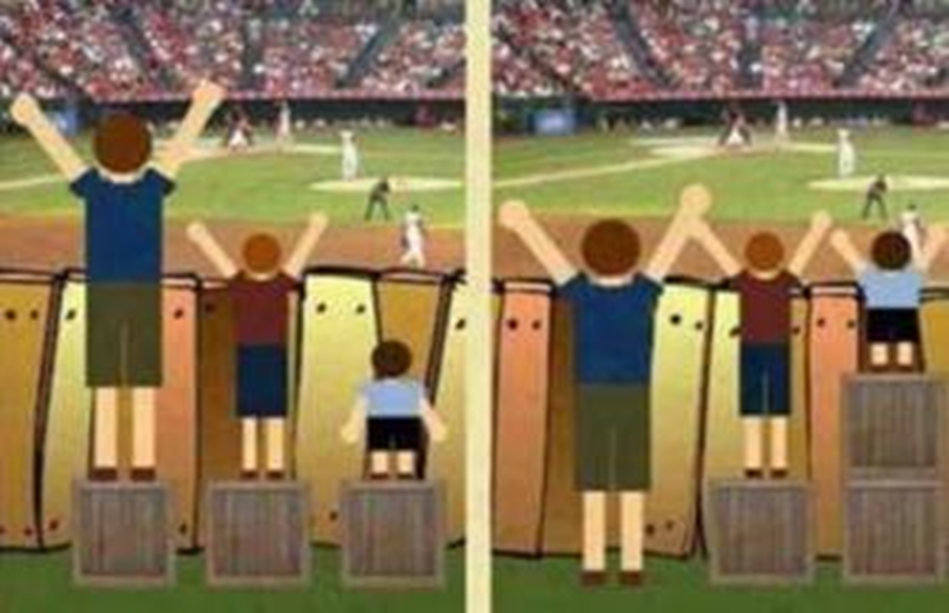 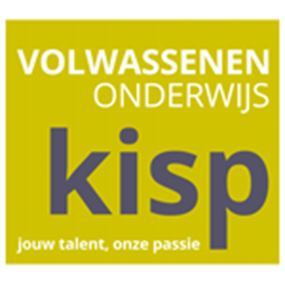 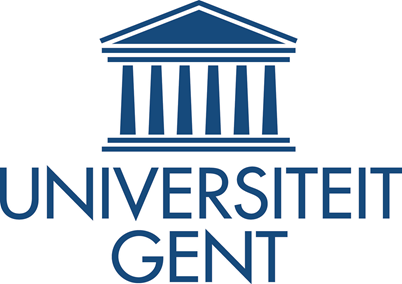 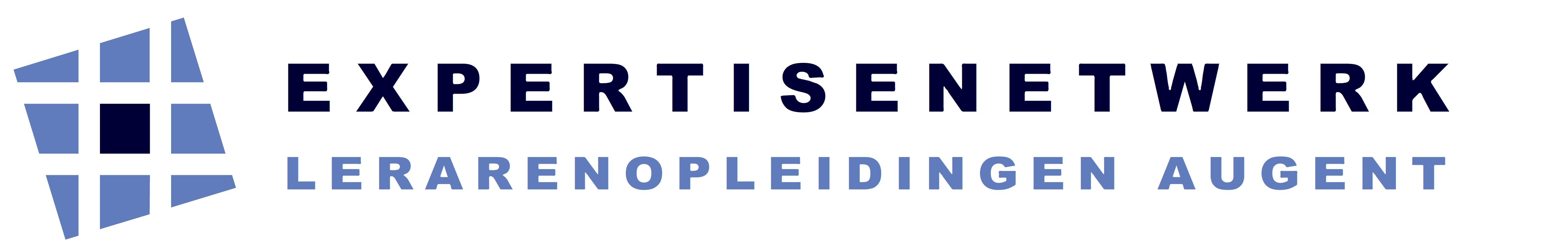 1-9-2015
28
[Speaker Notes: Denkoefening: op welke barrières bots je in de context tussen jou en de student(en) binnen stagebegeleiding?]
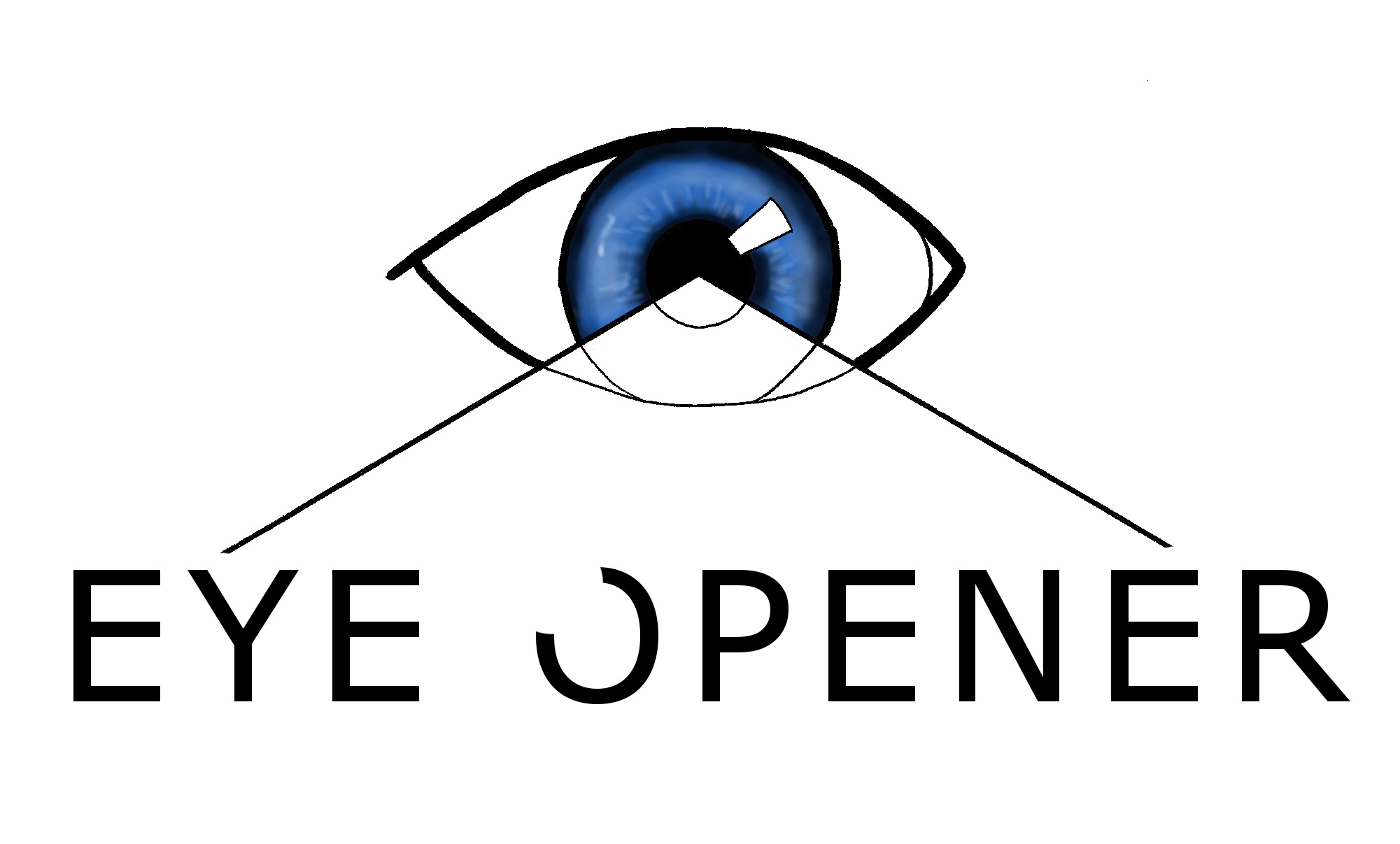 Leerdoel
Je bent zelf (als stagebegeleider) het onderwerp 
Je bent eigenaar (in jouw ‘taal’)
Wens tot verandering staat centraal
Concreet geformuleerd (SMART)
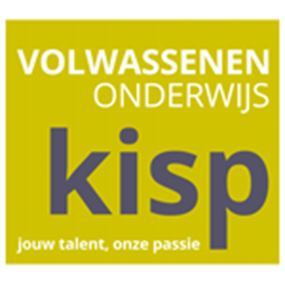 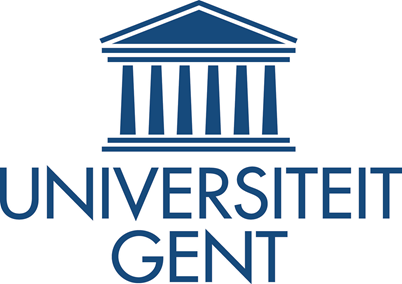 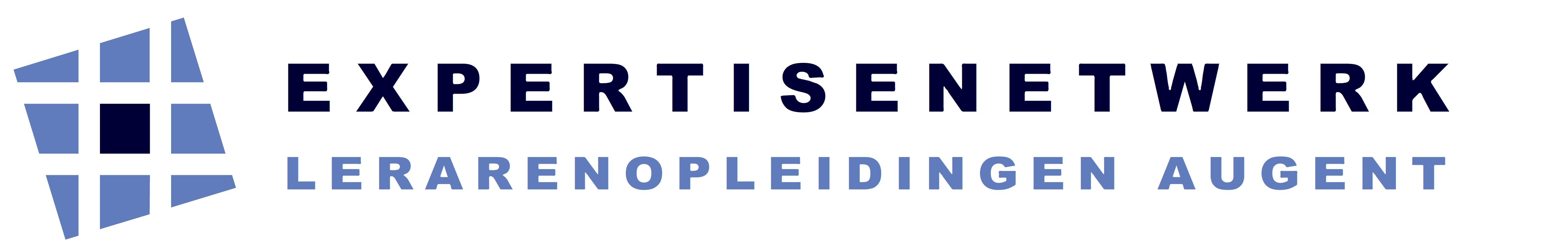 1-9-2015
29
SMART-procedure( = op een gestructureerde manier nadenken over handelings-alternatieven/doelen operationaliseren en concreet maken)
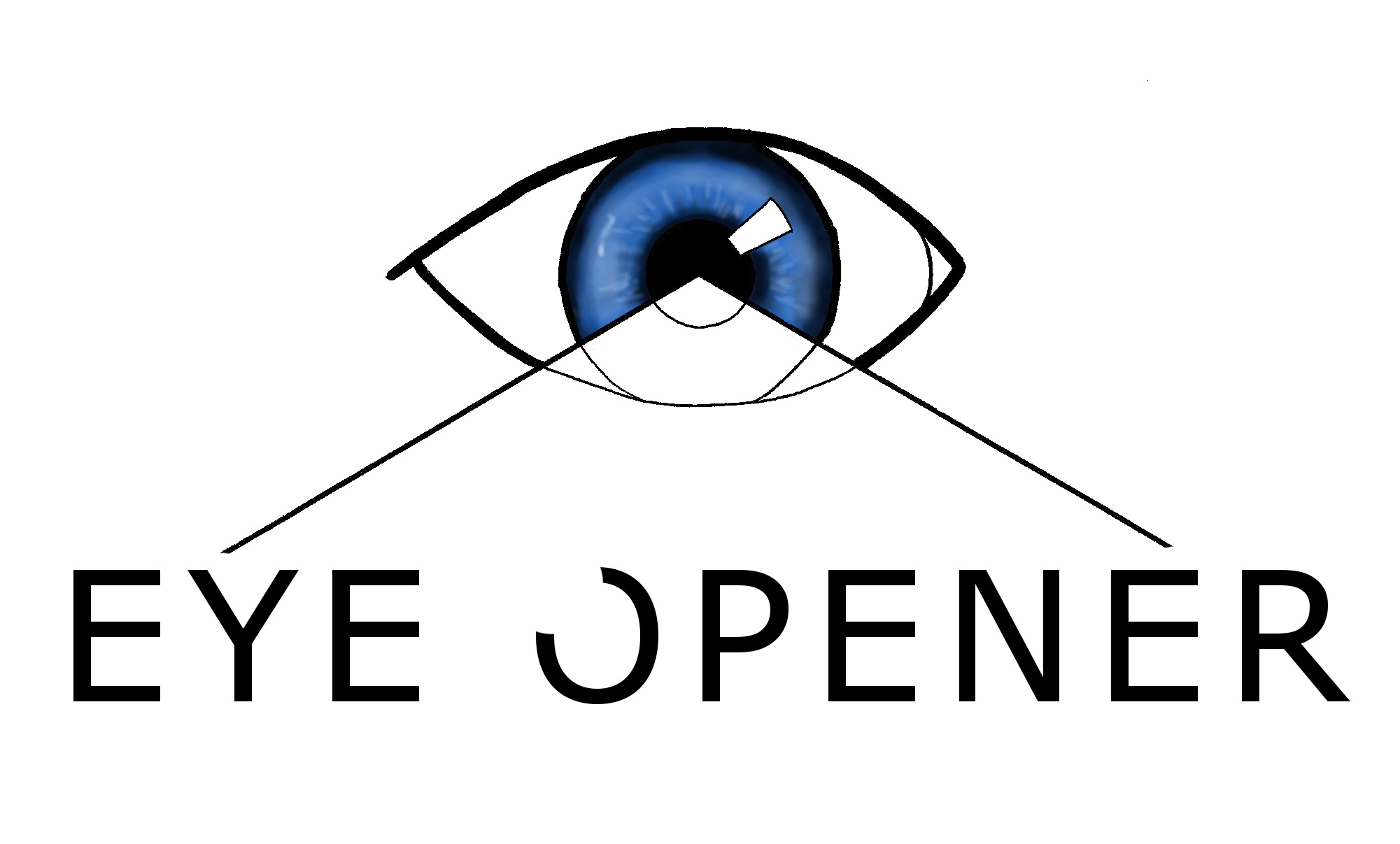 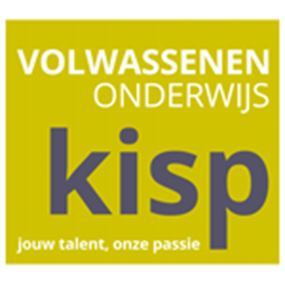 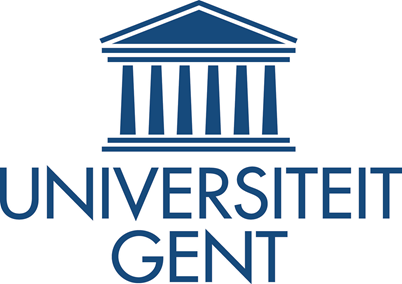 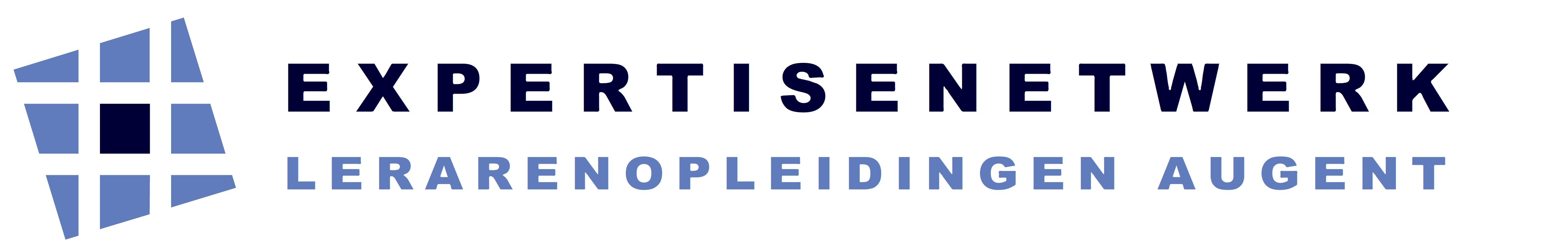 1-9-2015
30
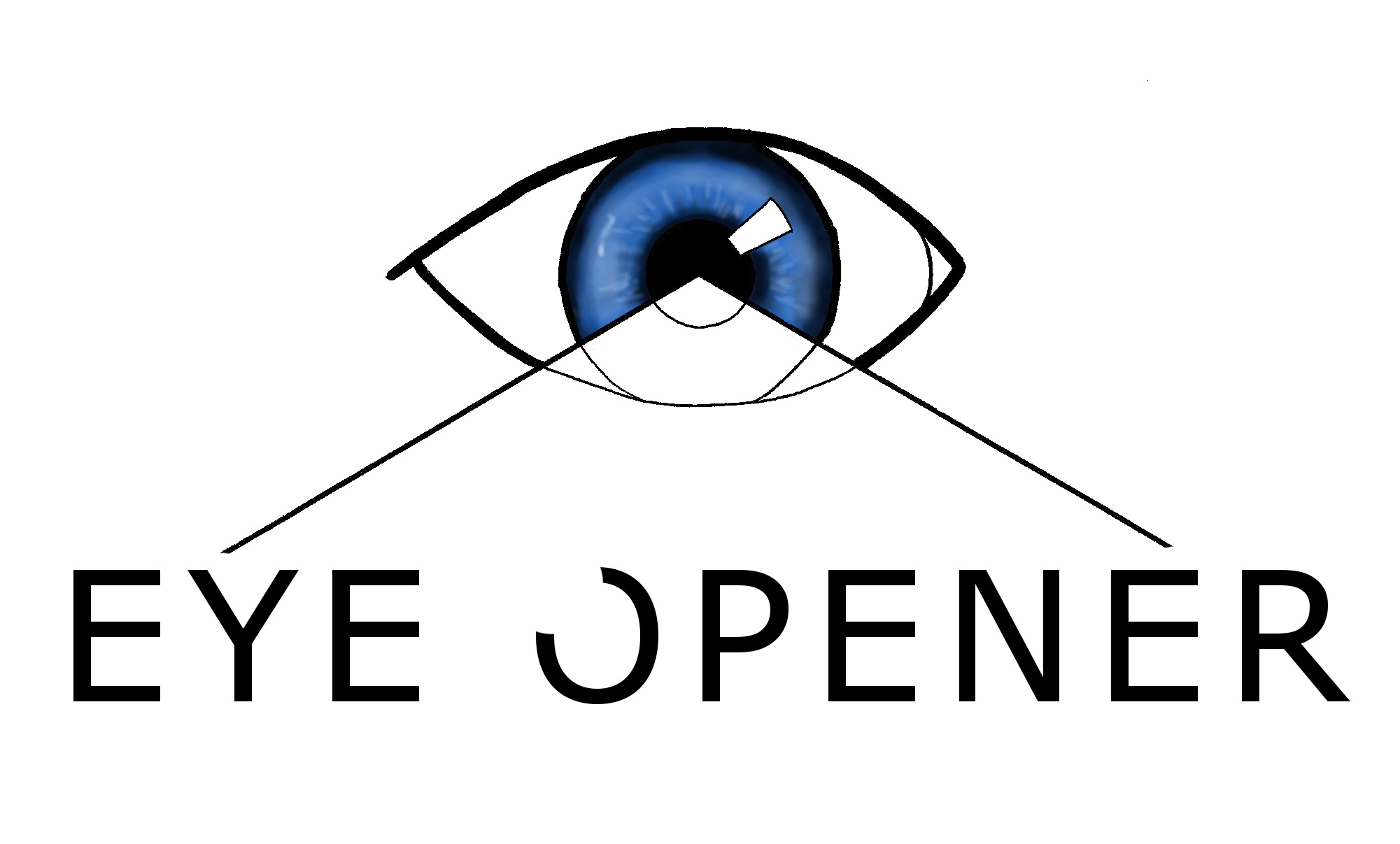 Checks voor jouw leerdoel
Vertrekt het leerdoel vanuit jou, als stagebegeleider?
Staat studentendiversiteit centraal?
Stelt het leerdoel verandering centraal?
Is het leerdoel SMART geformuleerd?
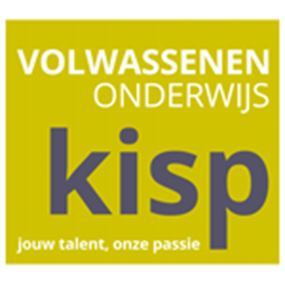 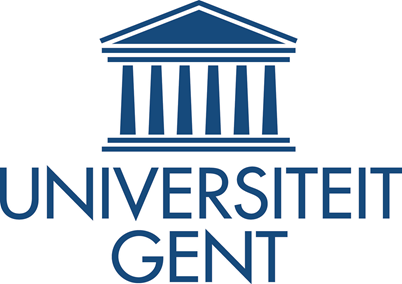 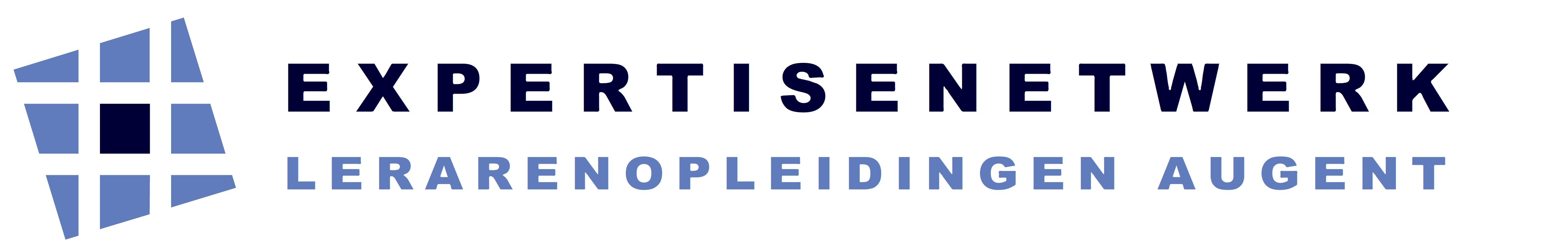 1-9-2015
31
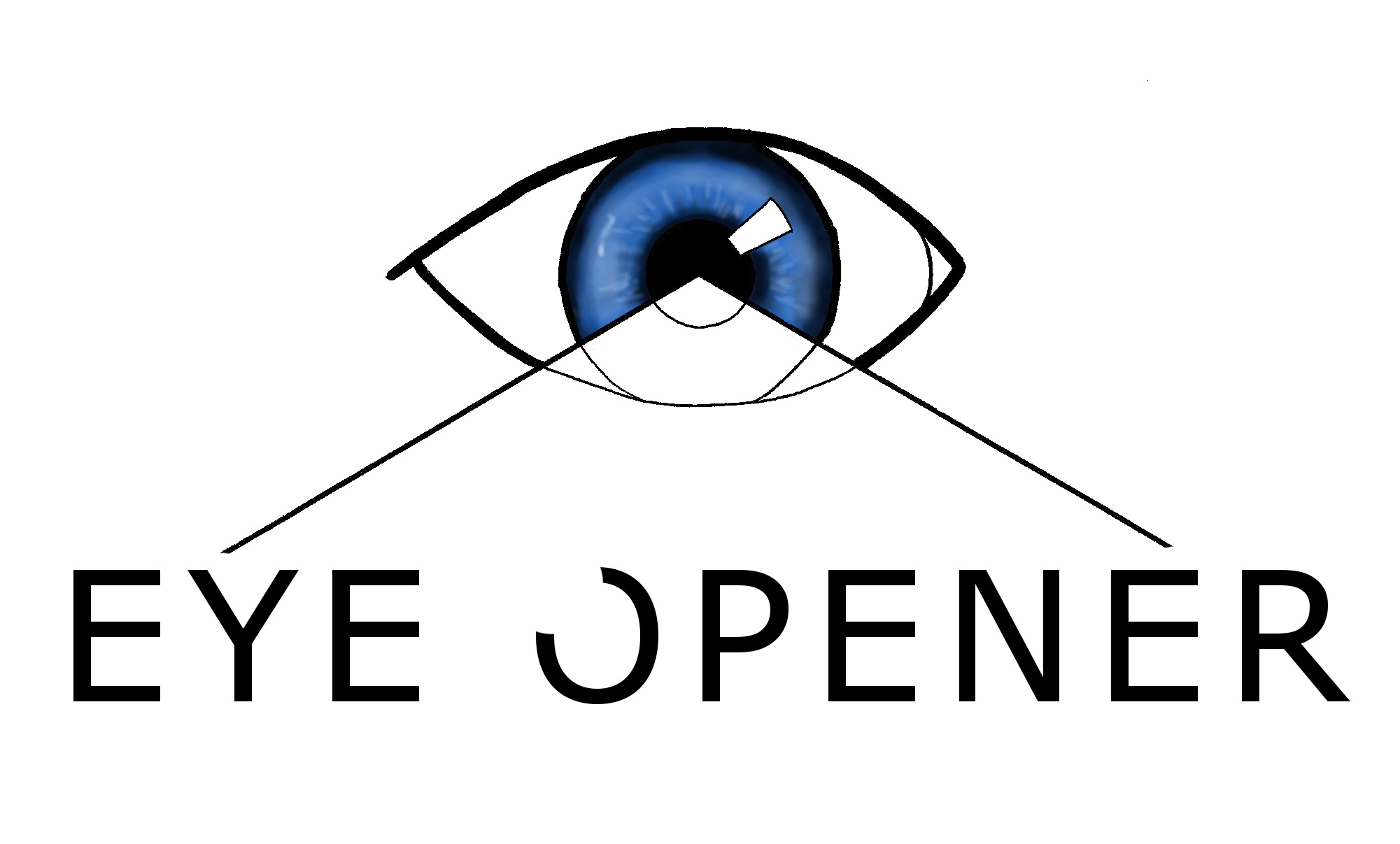 Een voorbeeld Hoe kan ik in een korte nabespreking (feedbackgesprek na stageles) de student zo veel mogelijk zélf activeren?” Ik als stagebegeleider laat de student bij een korte nabespreking na een stageles meer zelf mondeling reflecteren.
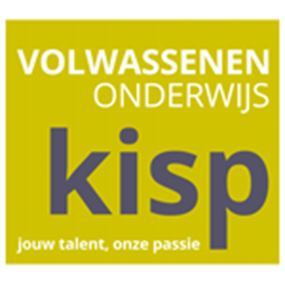 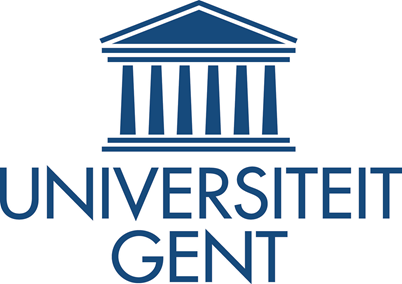 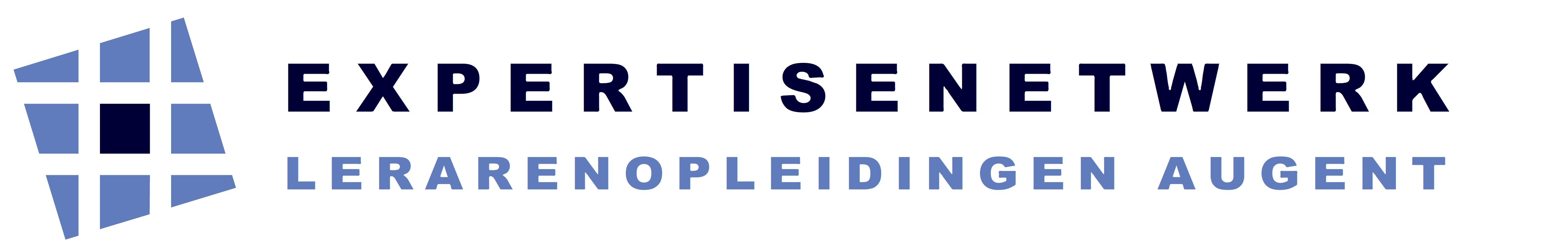 1-9-2015
32
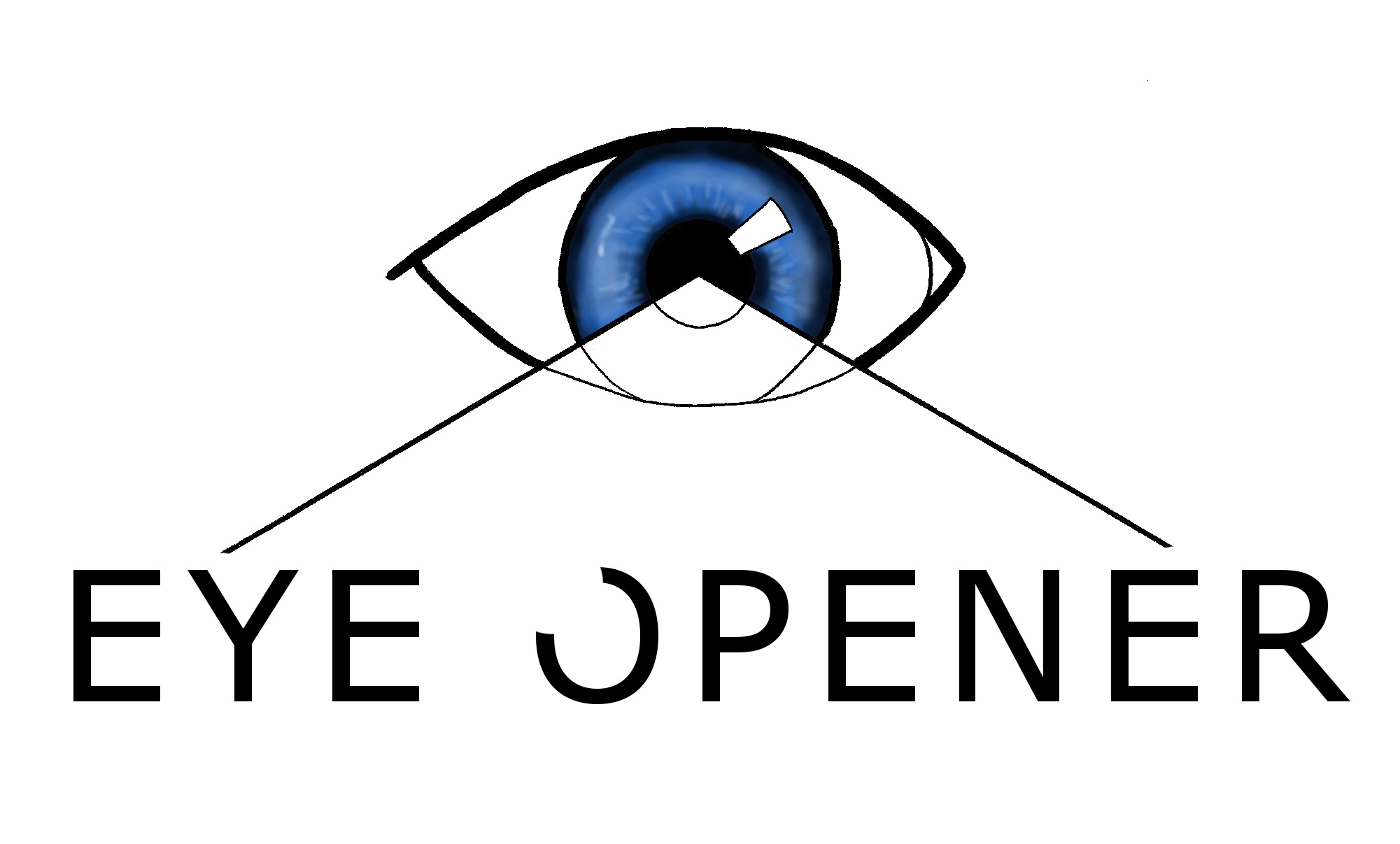 Goal Attainment Scale (GAS)
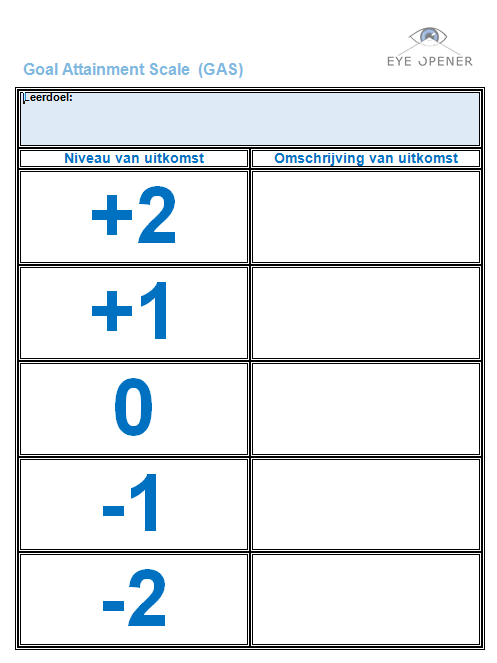 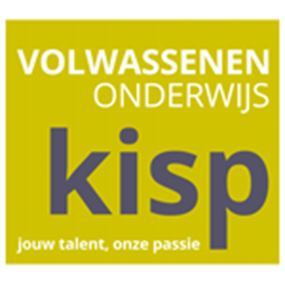 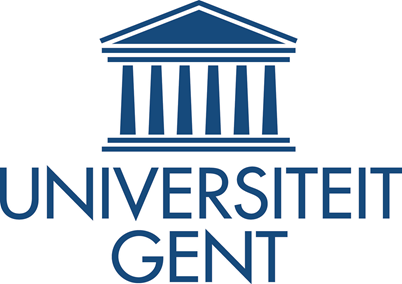 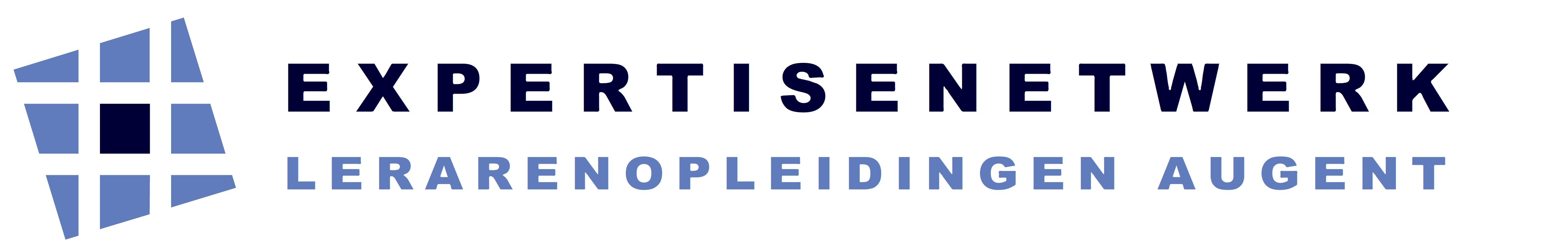 1-9-2015
33
[Speaker Notes: GAS werd ontwikkeld door Thomas Kiresuk en Robert Sherman (1968).
A General Method for Evaluation Comprehensive Community Mental Health Programs. In: Community Mental Health Journal, vol. 4 (6). 

Dekkers, K., de Vliet, E., Eilander, H., & Steenbeek, D. (2011). Goal Attainment Scale (GAS) in de praktijk. Oost Brabant: Revant-ZonMw-NetChild.]
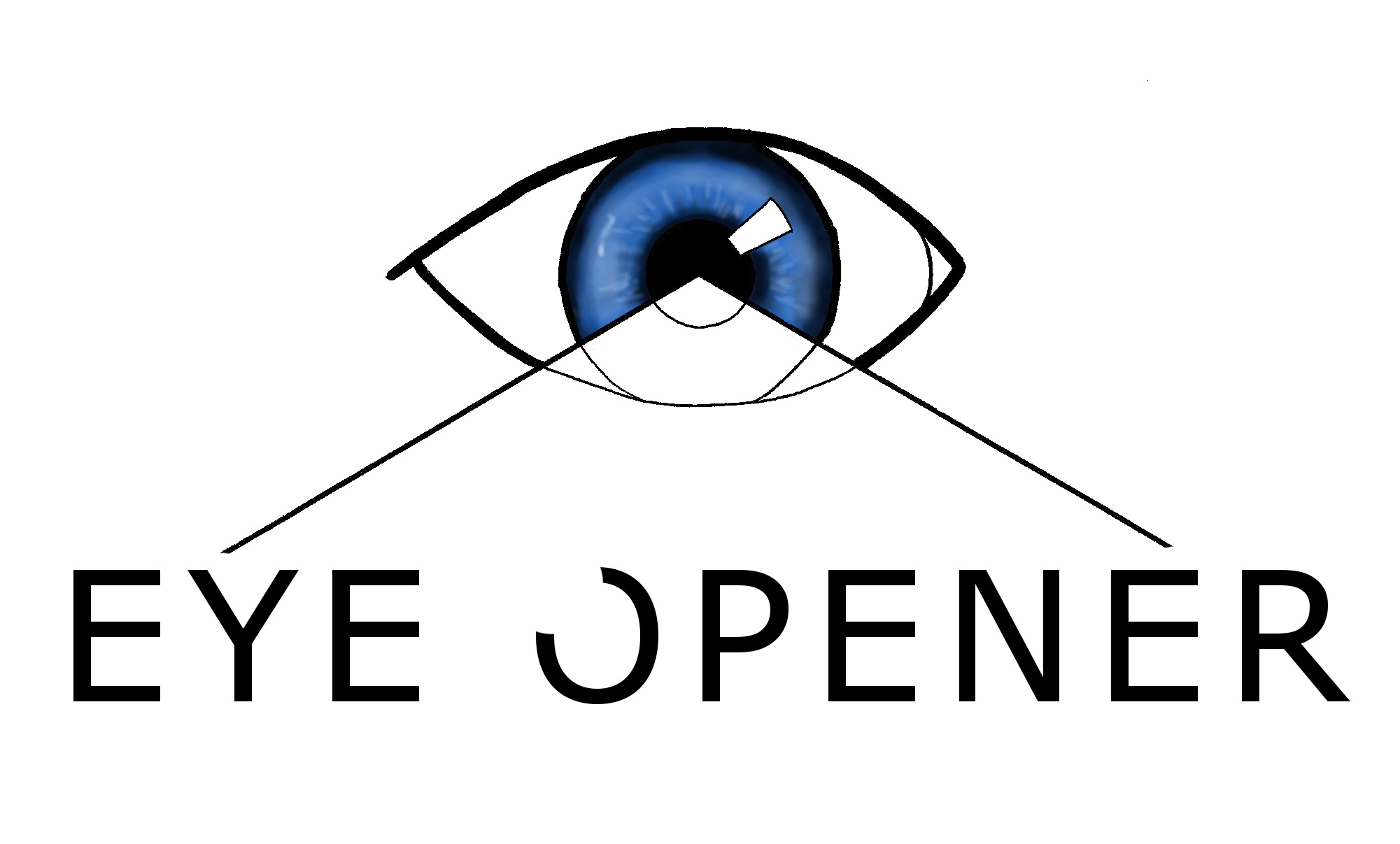 Een voorbeeld
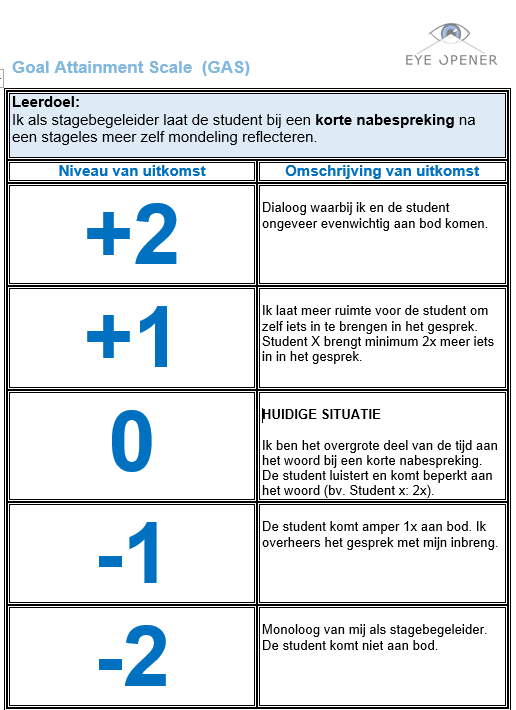 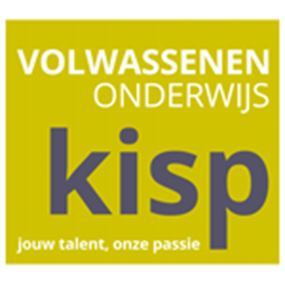 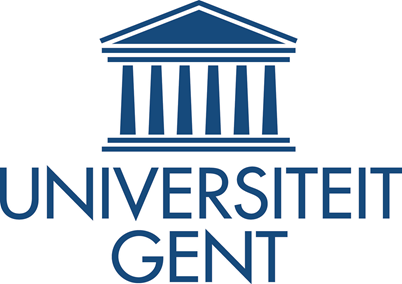 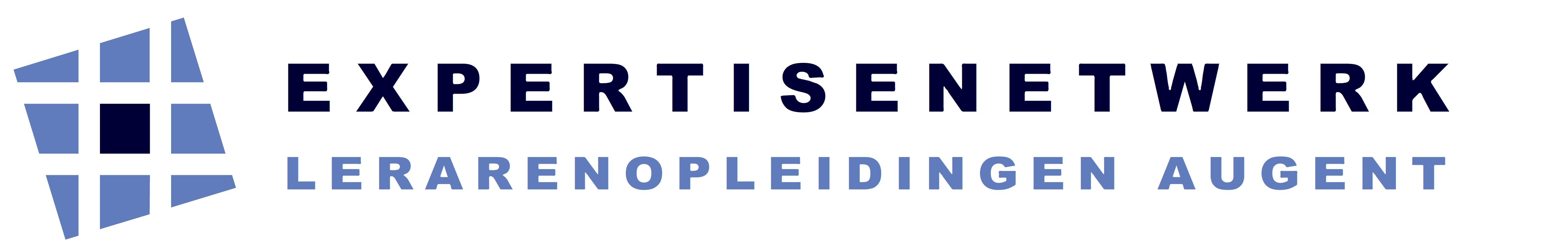 1-9-2015
34
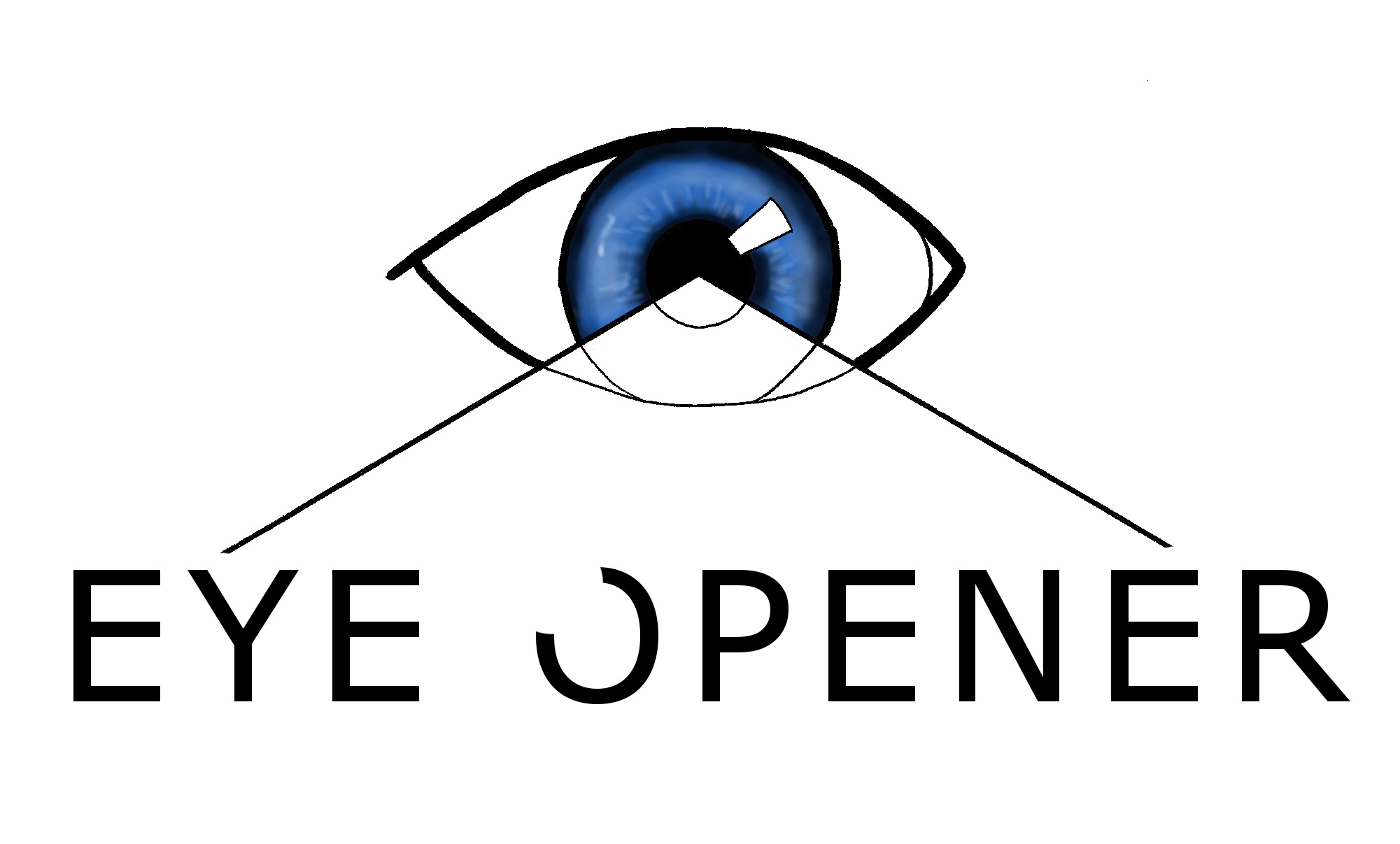 Komen tot acties
Bedenk haalbare acties 
Concretiseer de acties (wat ga je doen, wanneer, met wie, …)
Zoek antwoorden op evt. barrières, bevraag ondersteuningsbehoeften 
Vertrek vanuit talenten/sterktes (jezelf, studenten)
Bespreek jouw leerdoel met verschillende personen
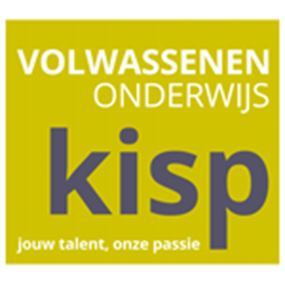 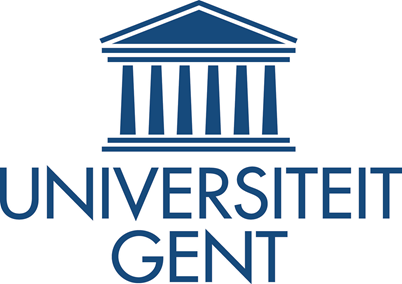 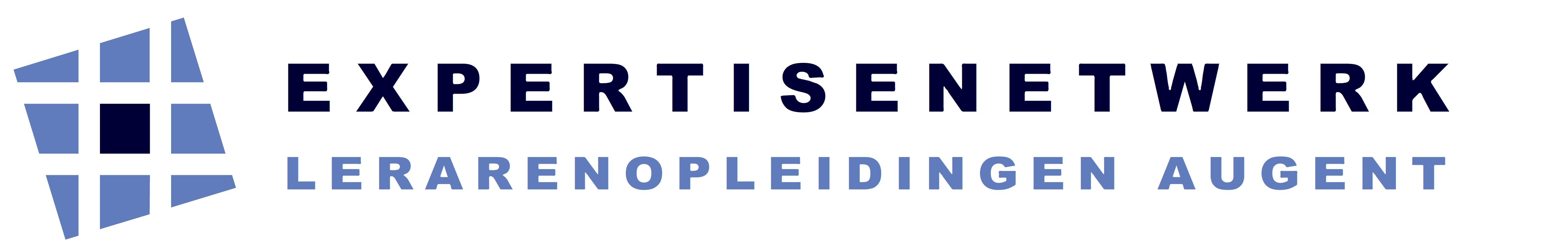 1-9-2015
35
[Speaker Notes: Werkvorm: Stel elkaar in duo activerende vragen.]
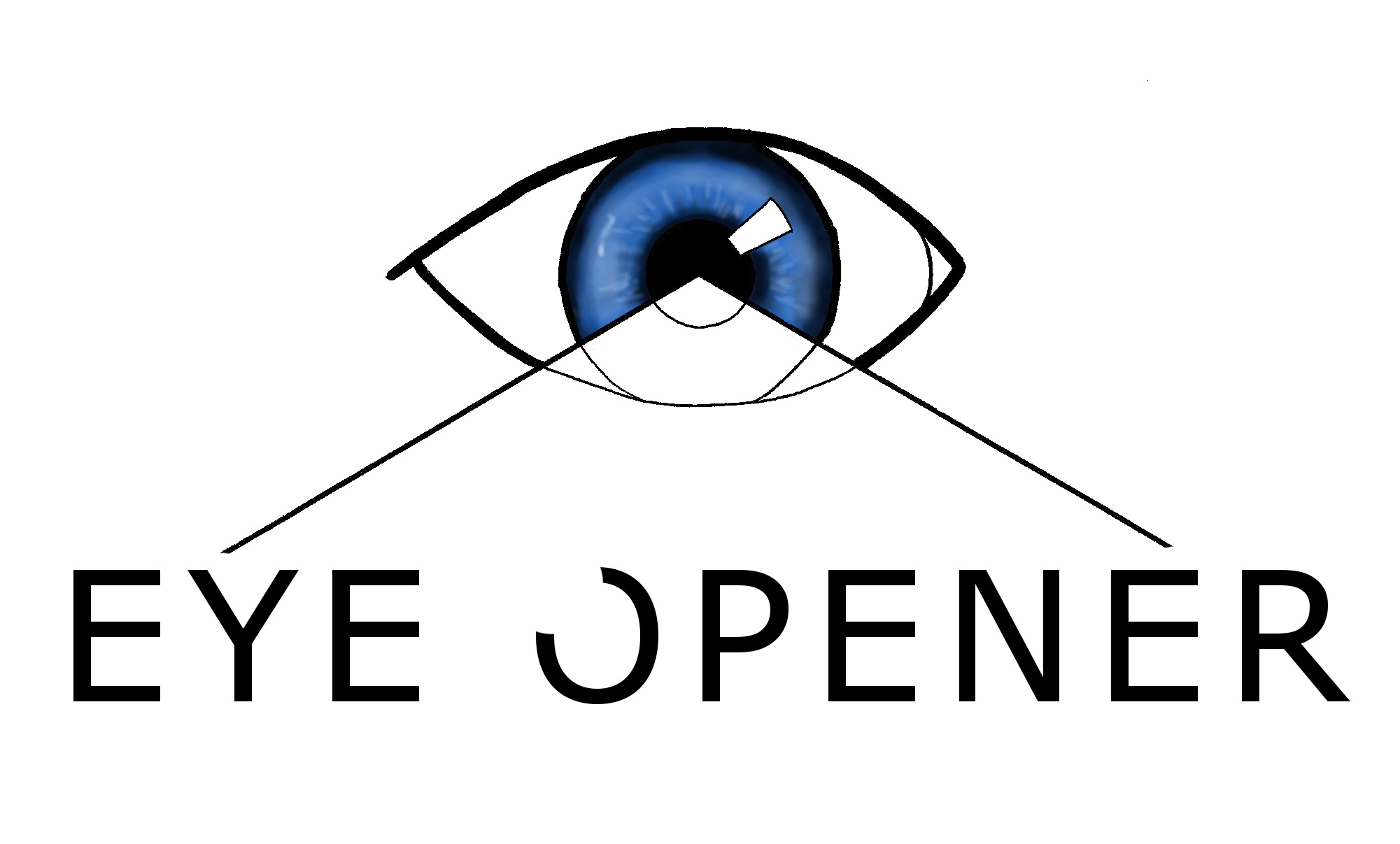 Acties
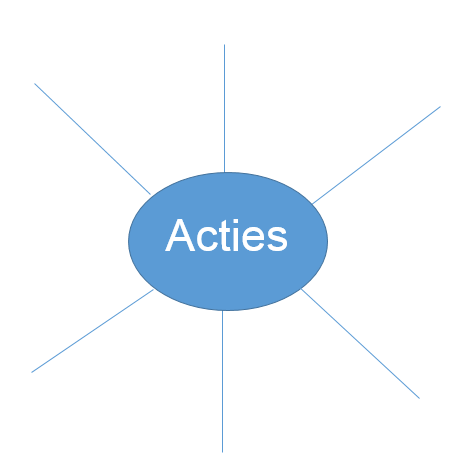 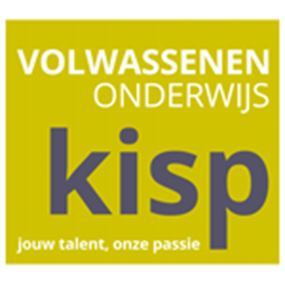 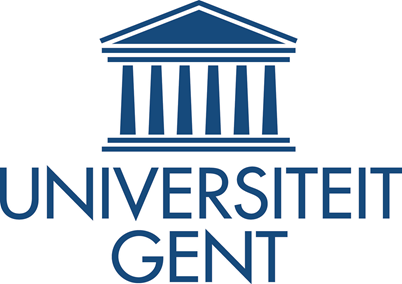 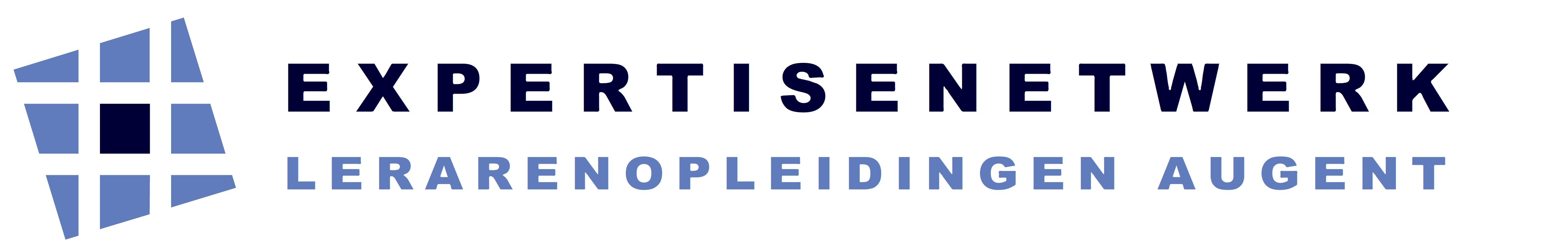 1-9-2015
36
[Speaker Notes: Werkvorm: Bespreek jouw acties in duo en inspireer elkaar.]
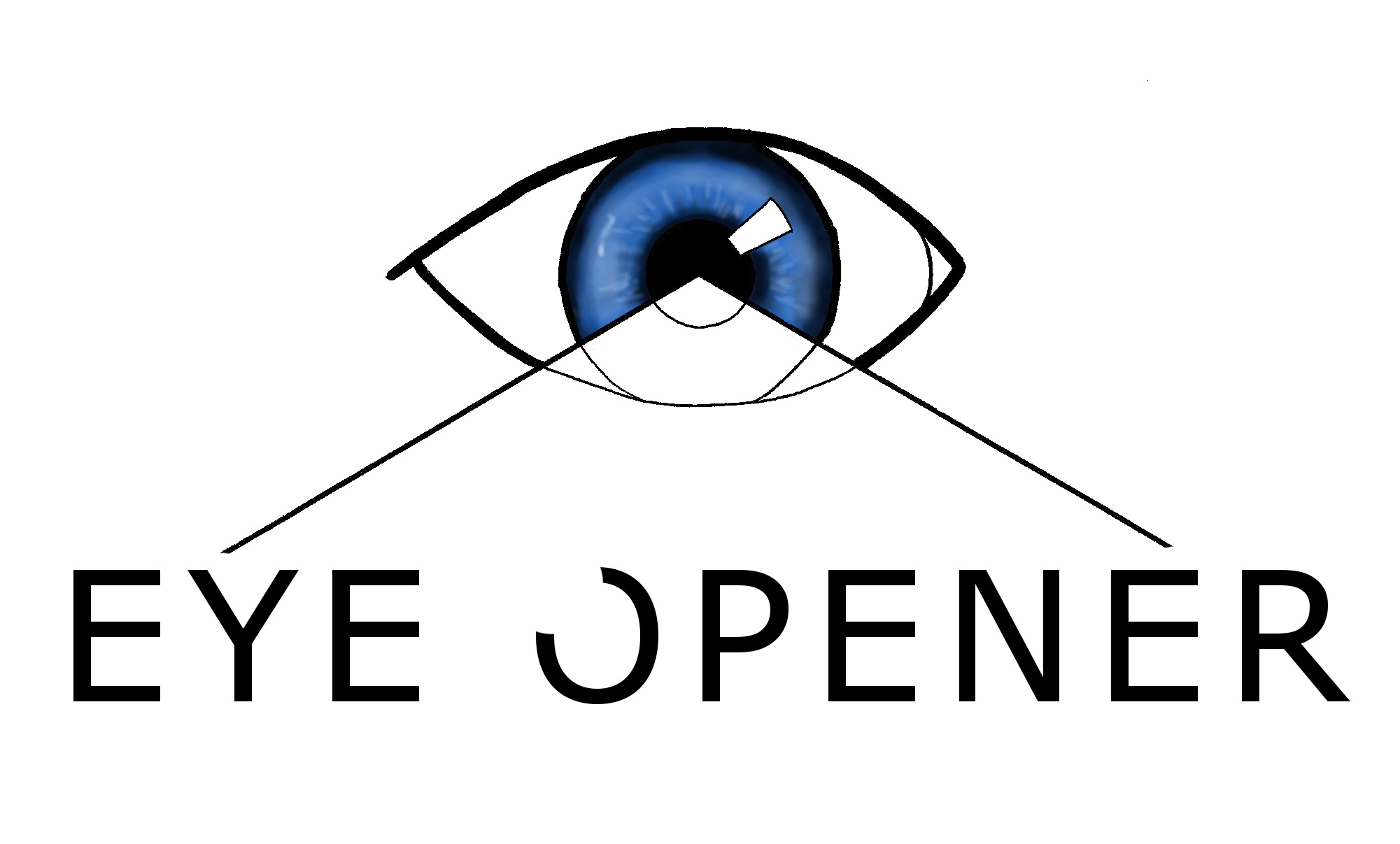 Afronding
Met welke actie ga je aan de slag?

Terugkoppeling in de volgende intervisie
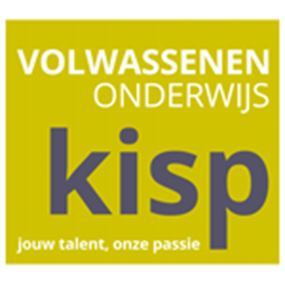 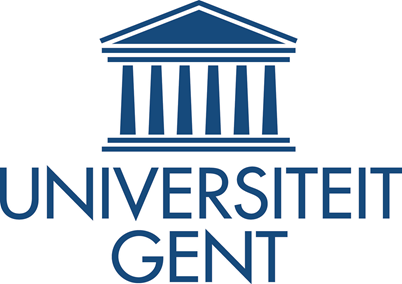 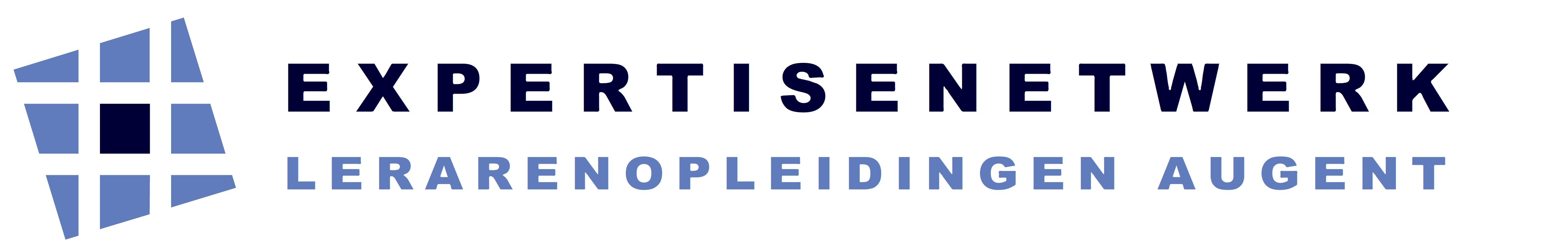 1-9-2015
37